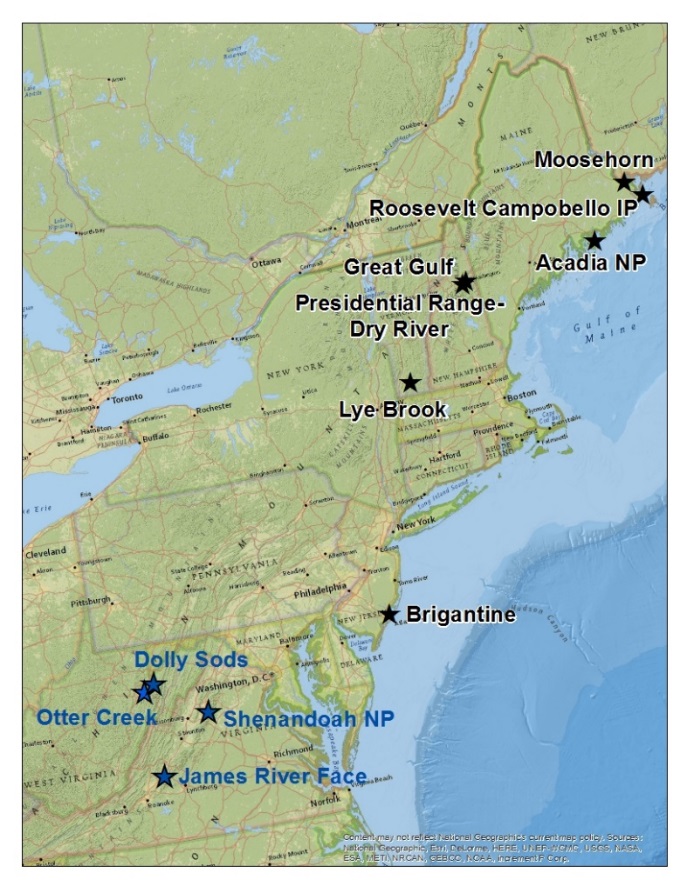 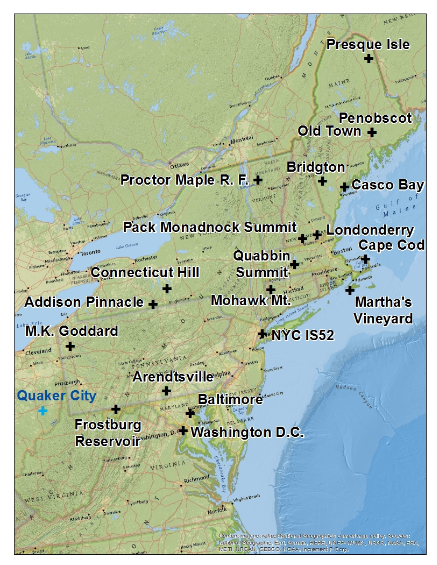 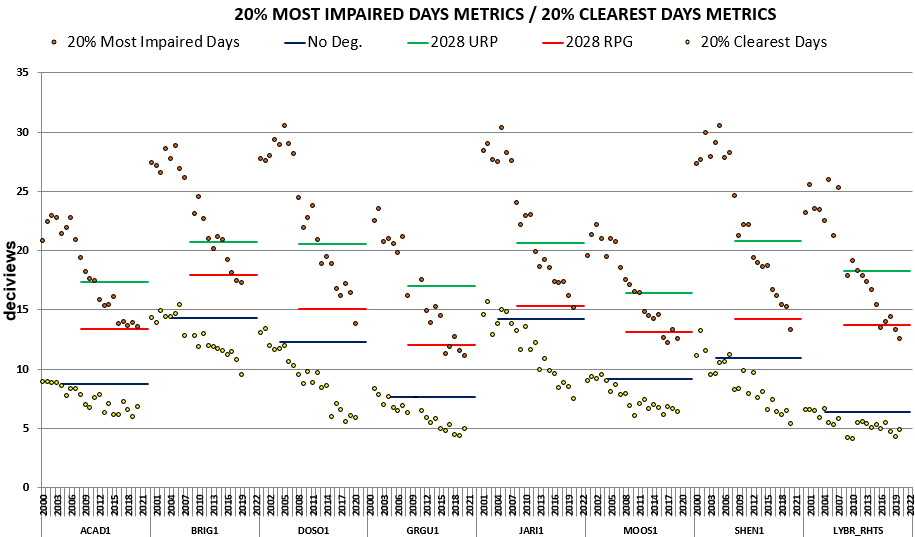 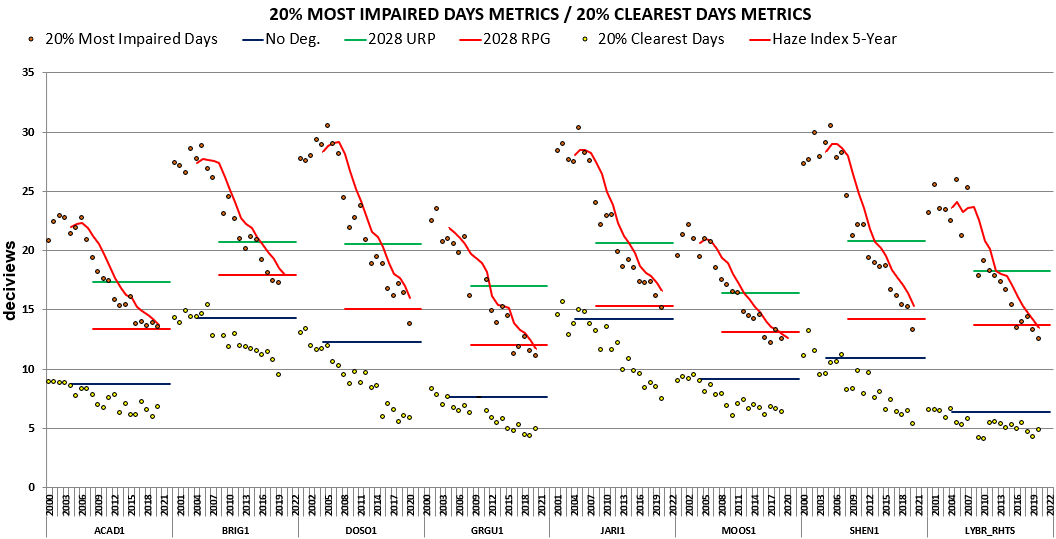 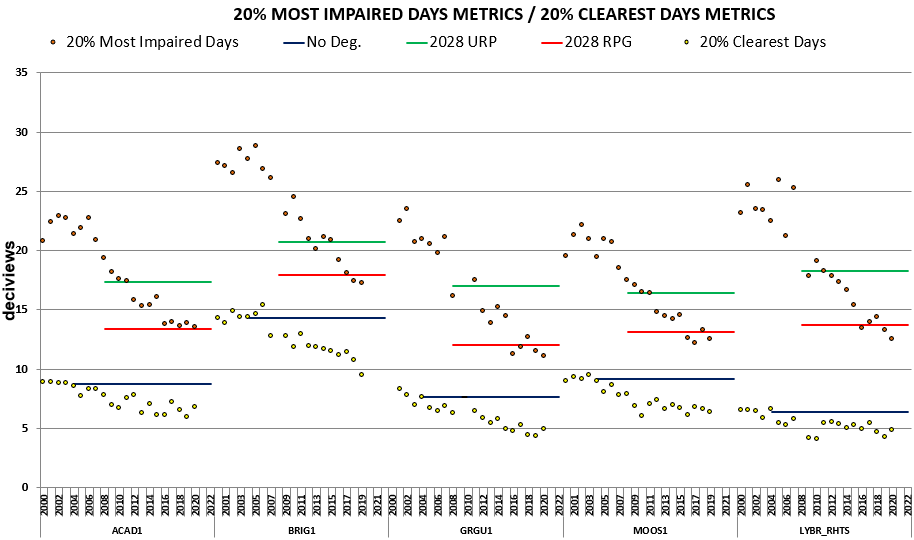 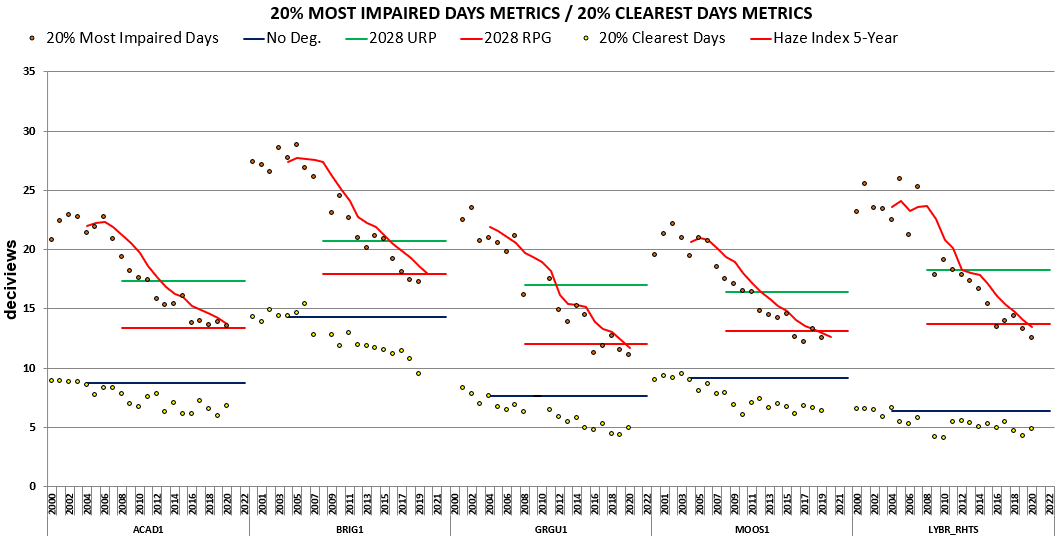 Acadia NP
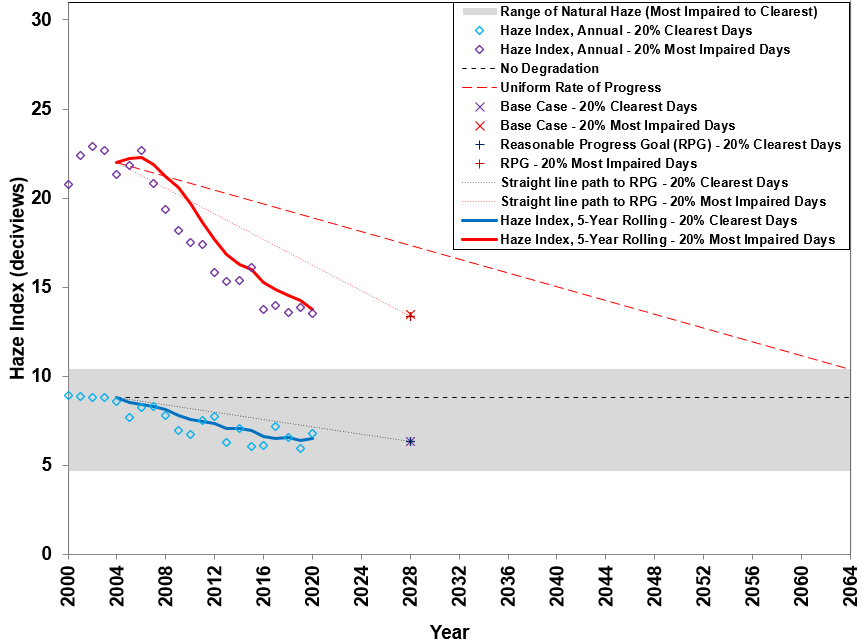 Size – 7.4
Horiz – 2.0
Vert – 0.1
Moosehorn
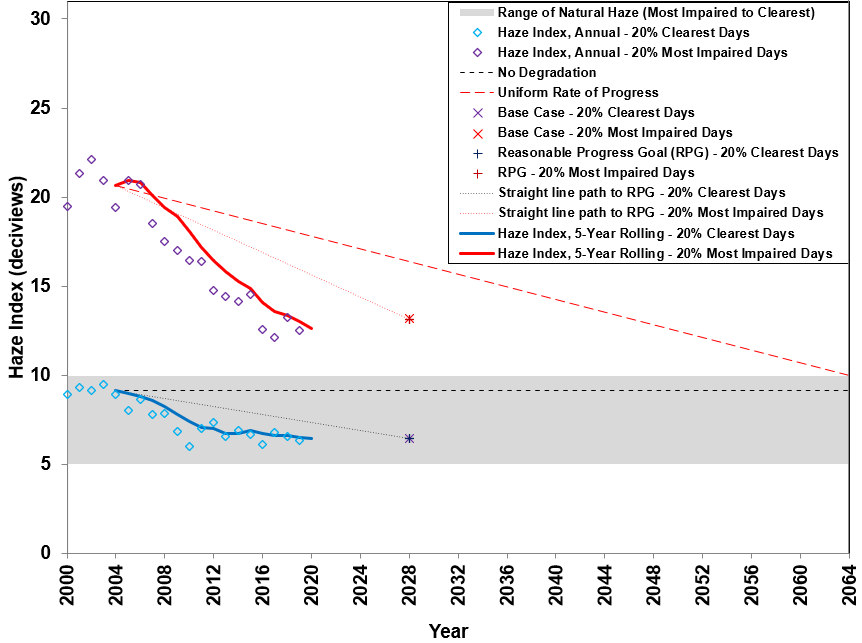 Size – 7.4
Horiz – 2.0
Vert – 0.1
Great Gulf
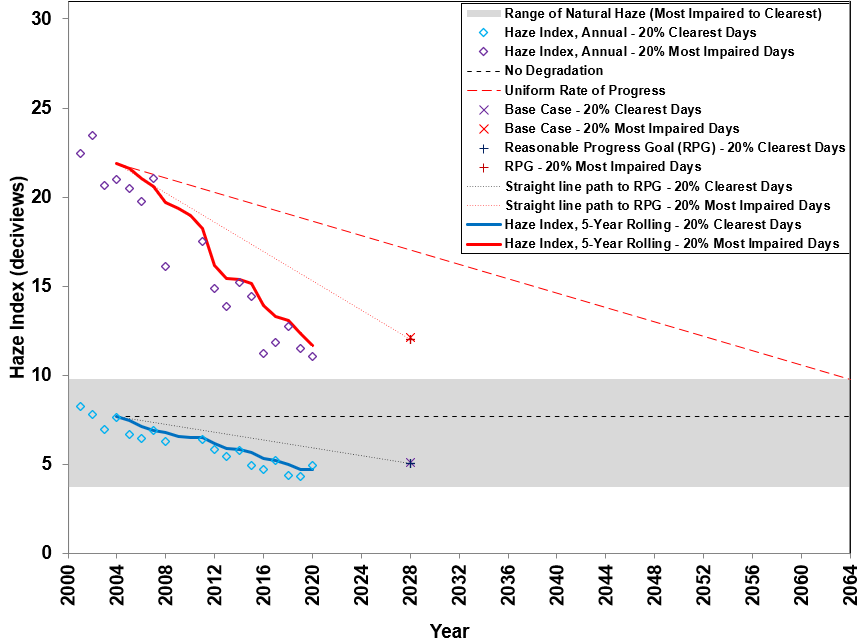 Size – 7.4
Horiz – 2.0
Vert – 0.1
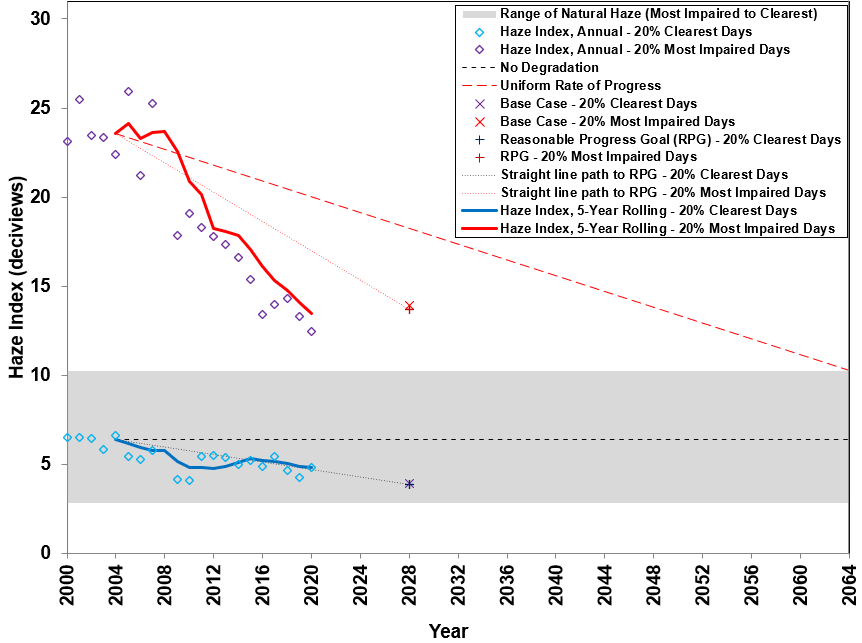 Lye Brook
Size – 7.4
Horiz – 2.0
Vert – 0.1
Brigantine
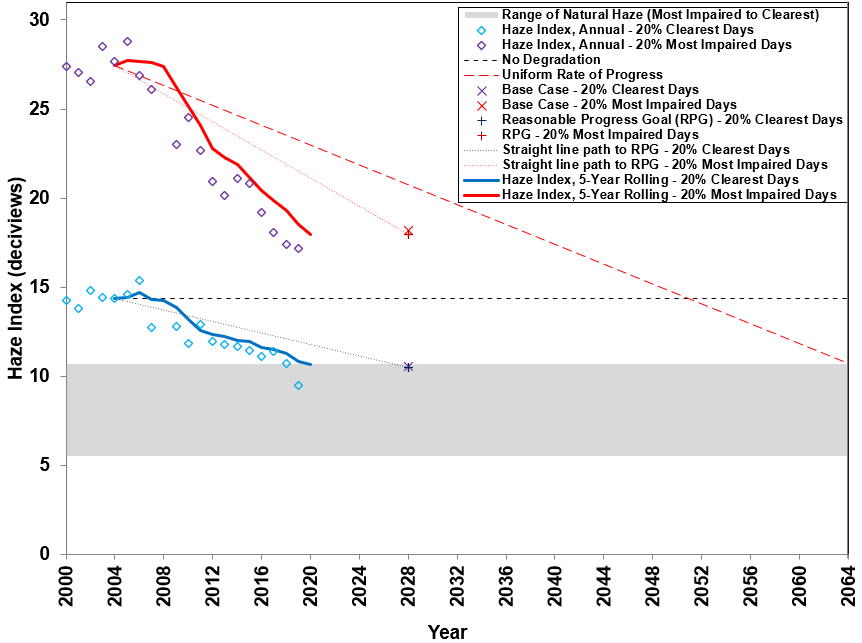 Size – 7.4
Horiz – 2.0
Vert – 0.1
Dolly Sods
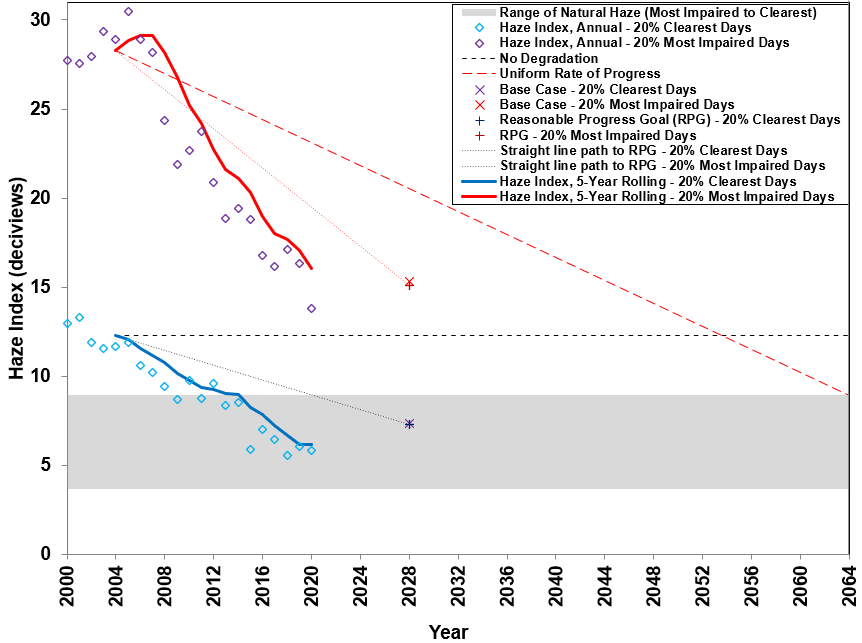 Size – 7.4
Horiz – 2.0
Vert – 0.1
Shenandoah NP
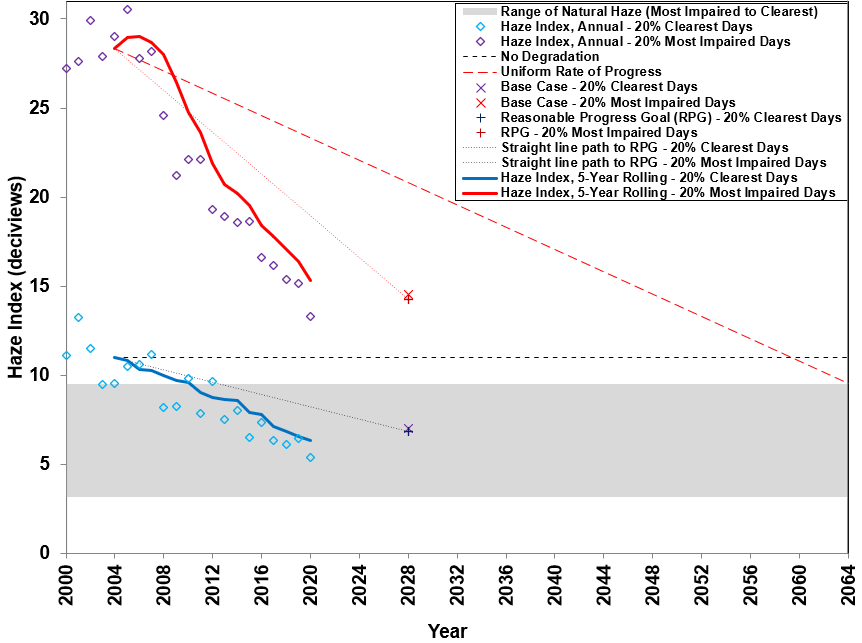 Size – 7.4
Horiz – 2.0
Vert – 0.1
James River Face
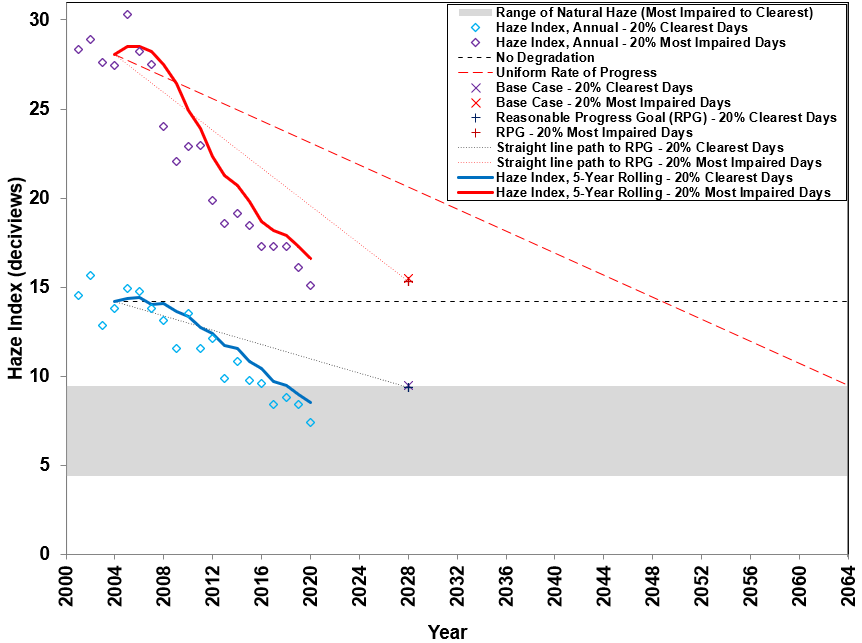 Size – 7.4
Horiz – 2.0
Vert – 0.1
(a) 20% Clearest Days
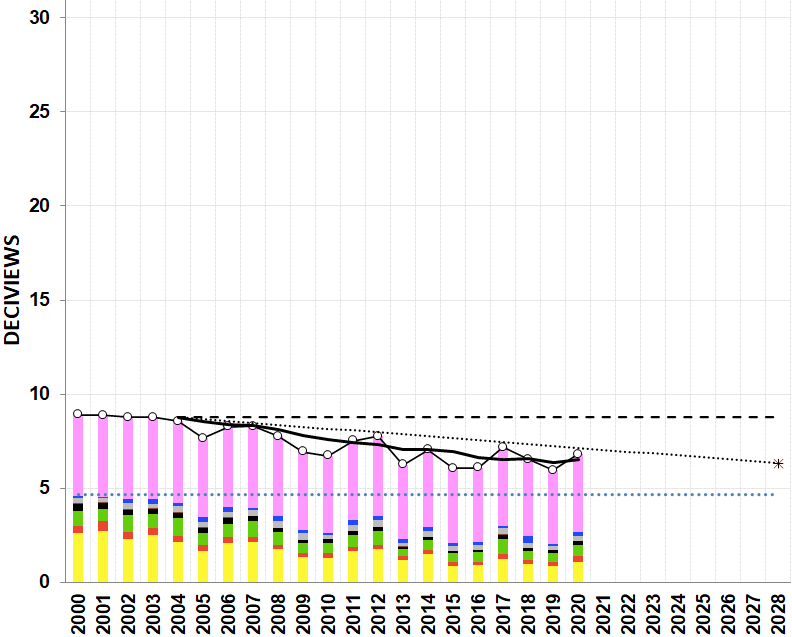 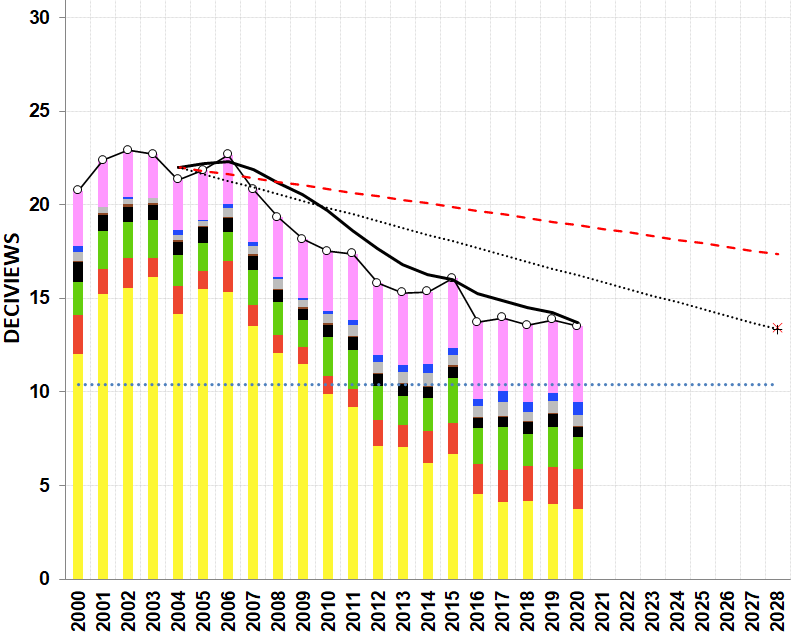 (b) 20% Most Impaired Days
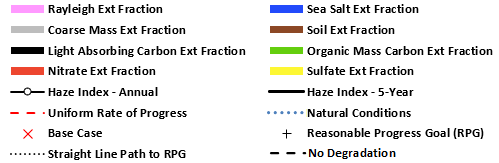 PAINT
21 , 18
792 x 637
SIZE – 5.1
Position – 0.1 / 6.45 Horizontal
               - 0.1 / 0.1 Vertical
ACADIA NP
(a) 20% Clearest Days
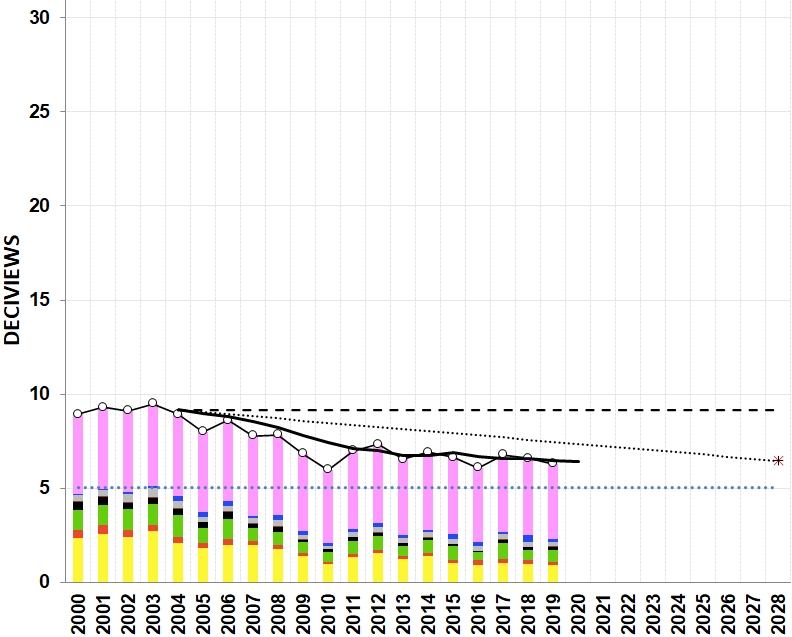 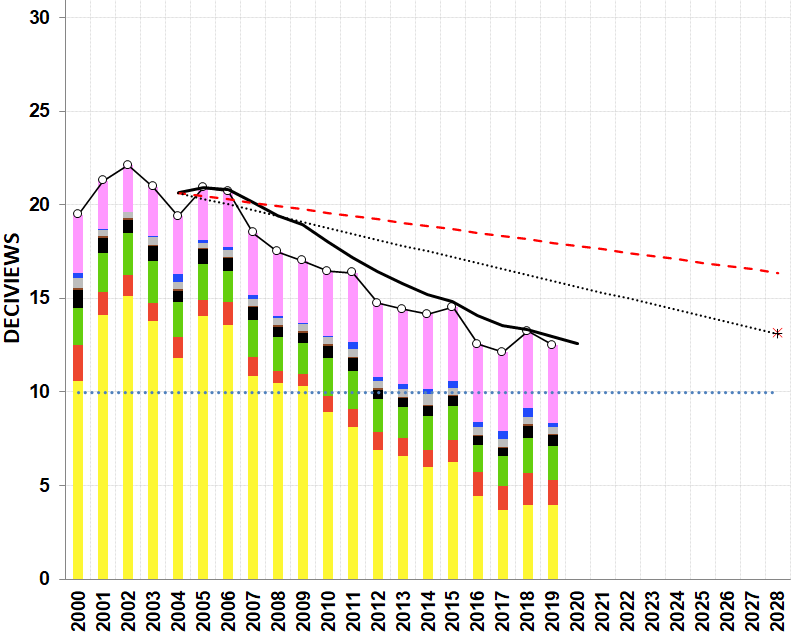 (b) 20% Most Impaired Days
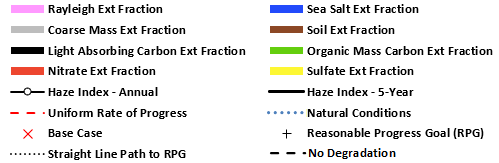 SIZE – 5.1
Position – 0.1 / 6.45 Horizontal
               - 0.1 / 0.1 Vertical
MOOSEHORN
(a) 20% Clearest Days
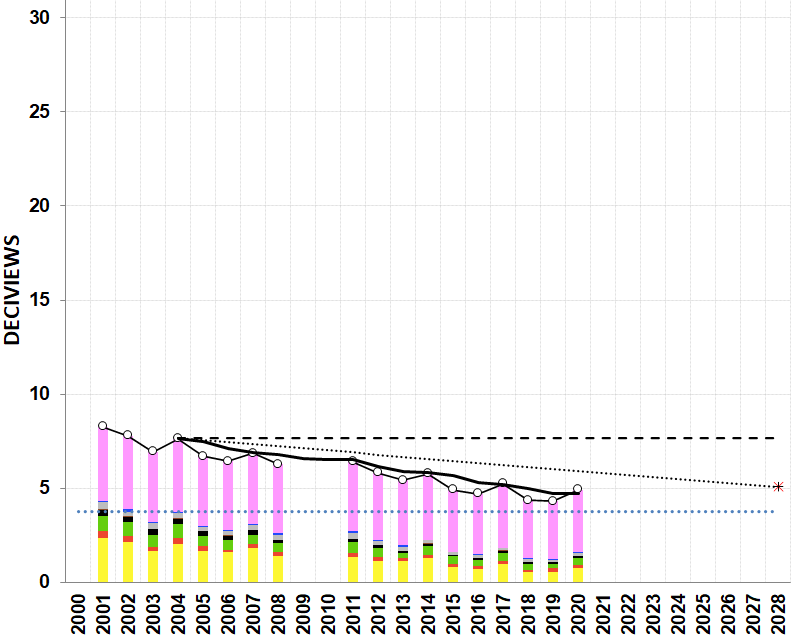 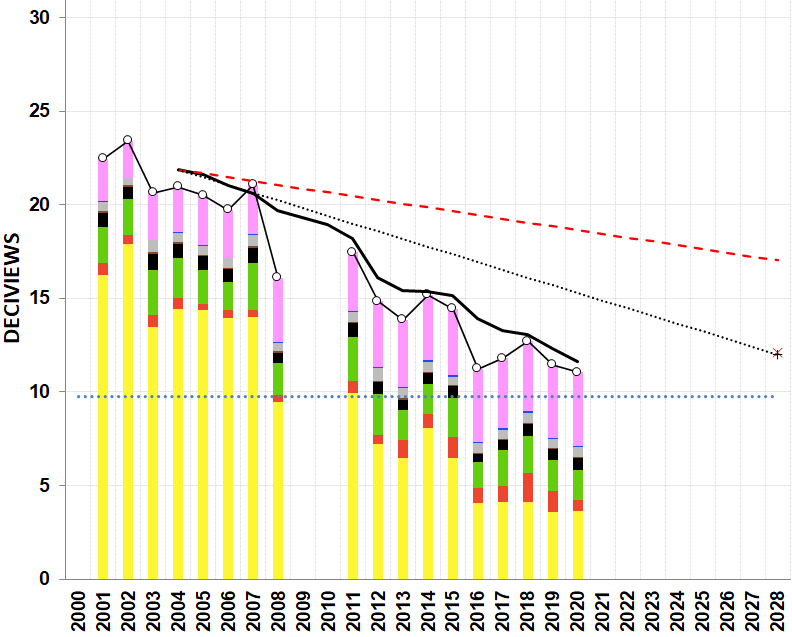 (b) 20% Most Impaired Days
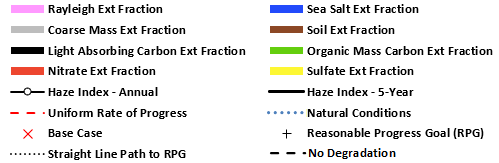 SIZE – 5.1
Position – 0.1 / 6.45 Horizontal
               - 0.1 / 0.1 Vertical
GREAT GULF
(a) 20% Clearest Days
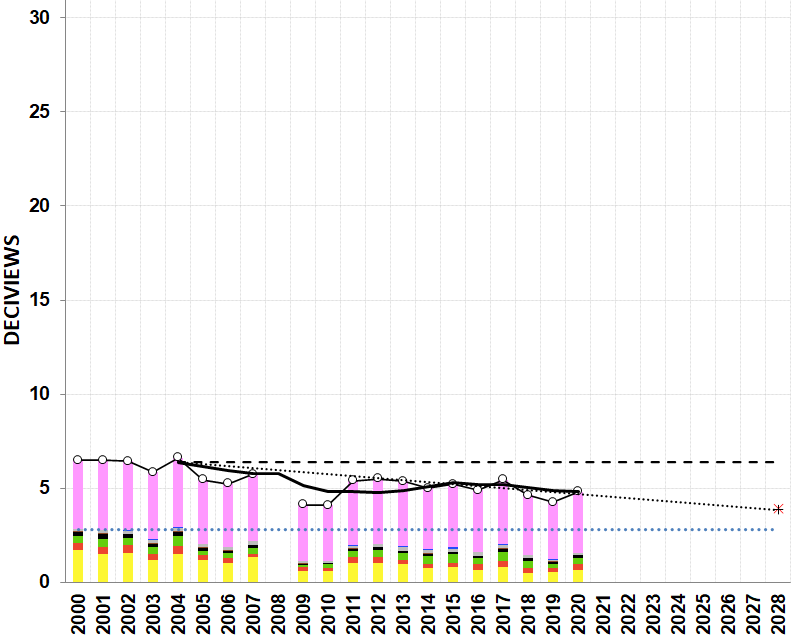 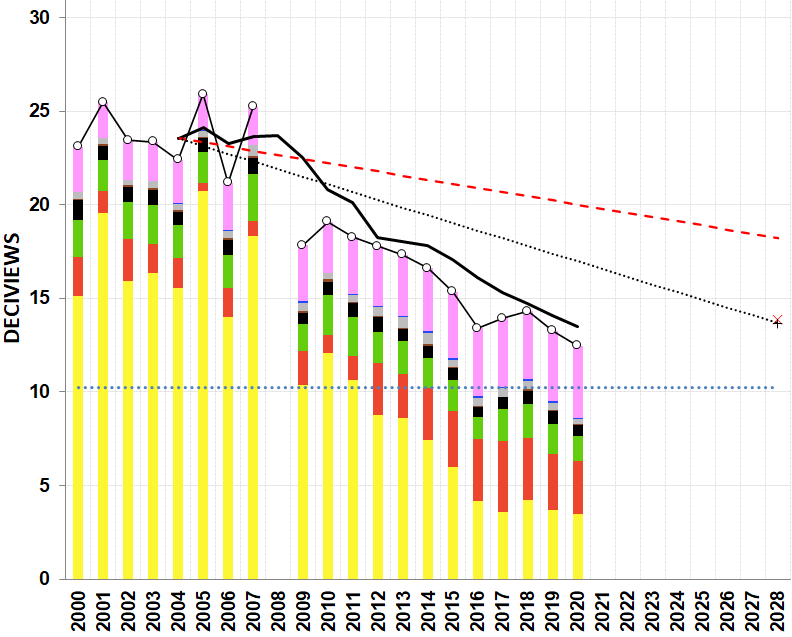 (b) 20% Most Impaired Days
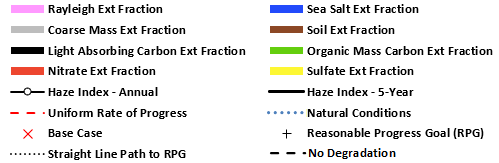 SIZE – 5.1
Position – 0.1 / 6.45 Horizontal
               - 0.1 / 0.1 Vertical
LYE BROOK
(a) 20% Clearest Days
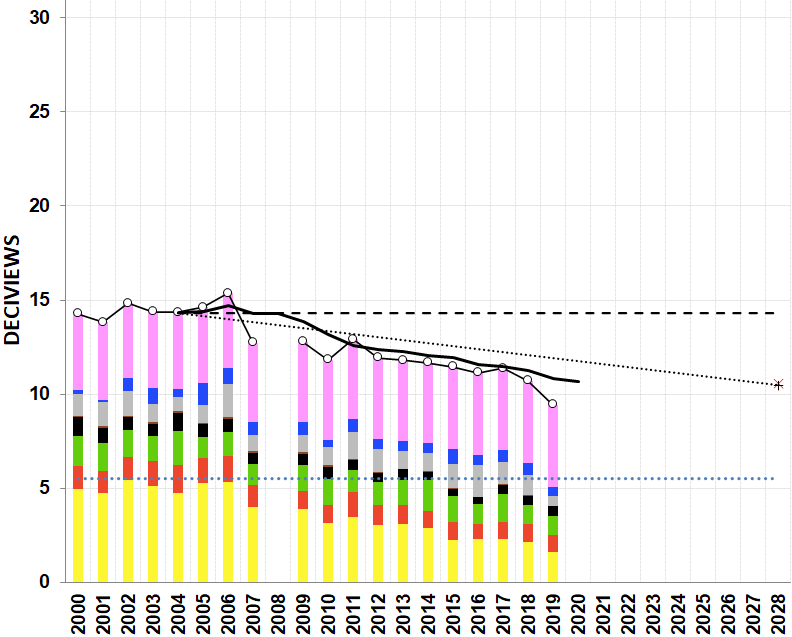 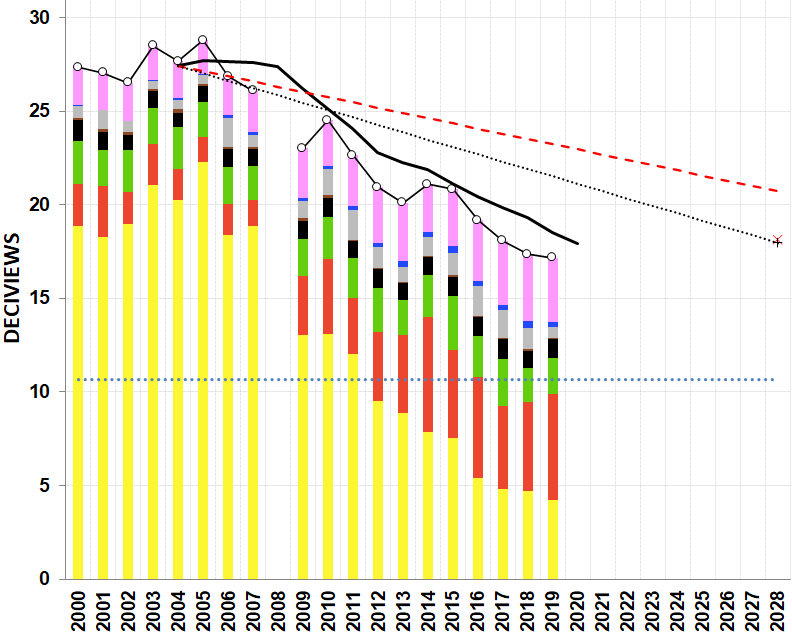 (b) 20% Most Impaired Days
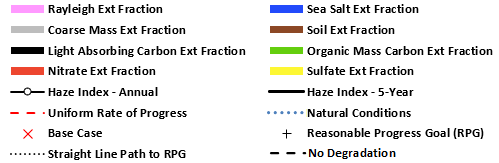 SIZE – 5.1
Position – 0.1 / 6.45 Horizontal
               - 0.1 / 0.1 Vertical
BRIGANTINE
(a) 20% Clearest Days
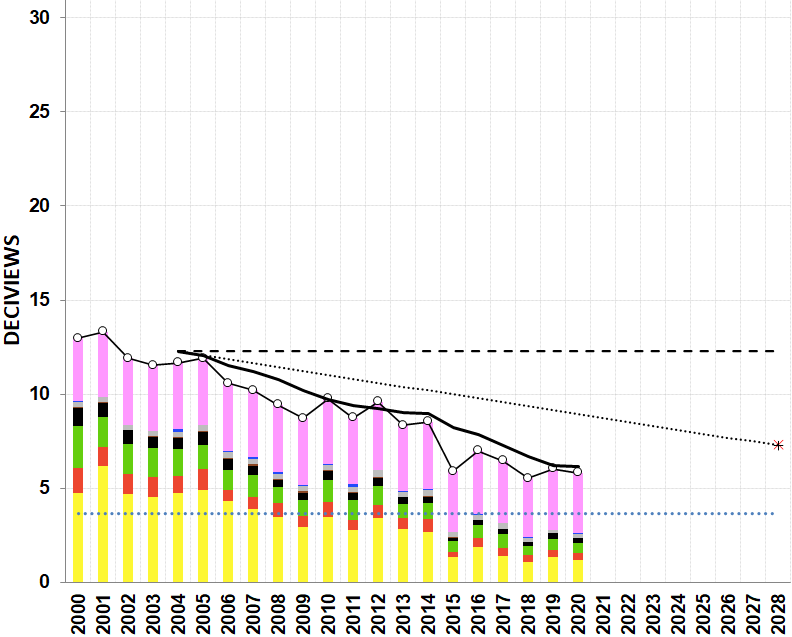 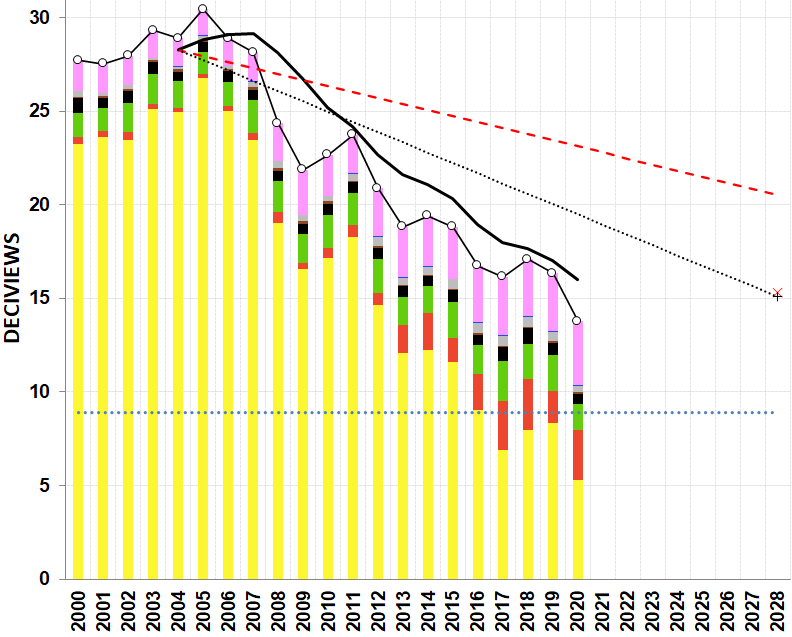 (b) 20% Most Impaired Days
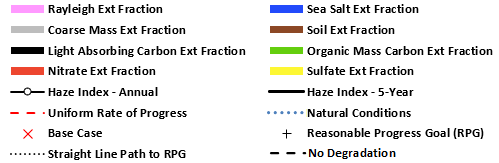 SIZE – 5.1
Position – 0.1 / 6.45 Horizontal
               - 0.1 / 0.1 Vertical
DOLLY SODS
(a) 20% Clearest Days
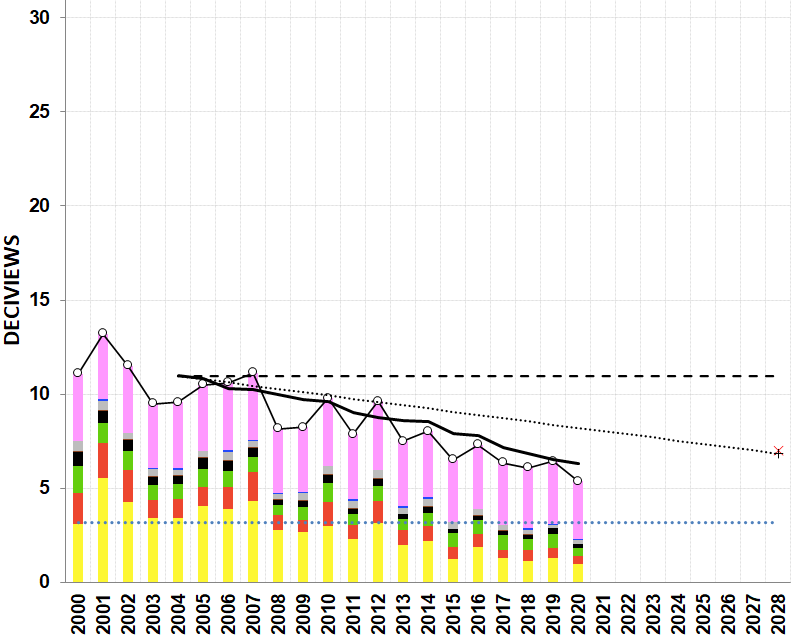 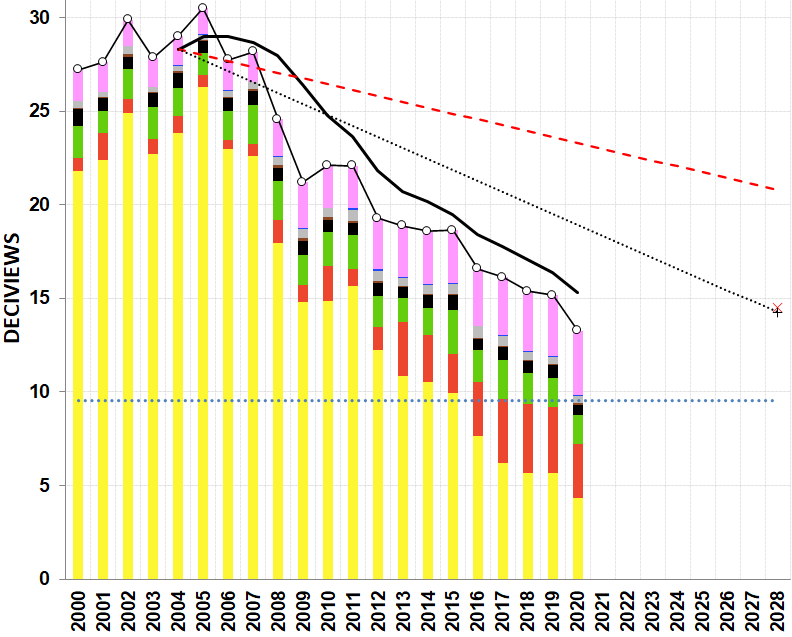 (b) 20% Most Impaired Days
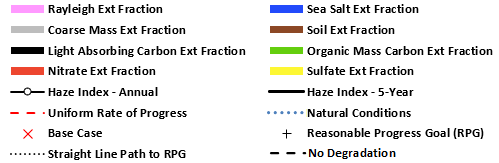 SIZE – 5.1
Position – 0.1 / 6.45 Horizontal
               - 0.1 / 0.1 Vertical
SHENANDOAH
(a) 20% Clearest Days
(b) 20% Most Impaired Days
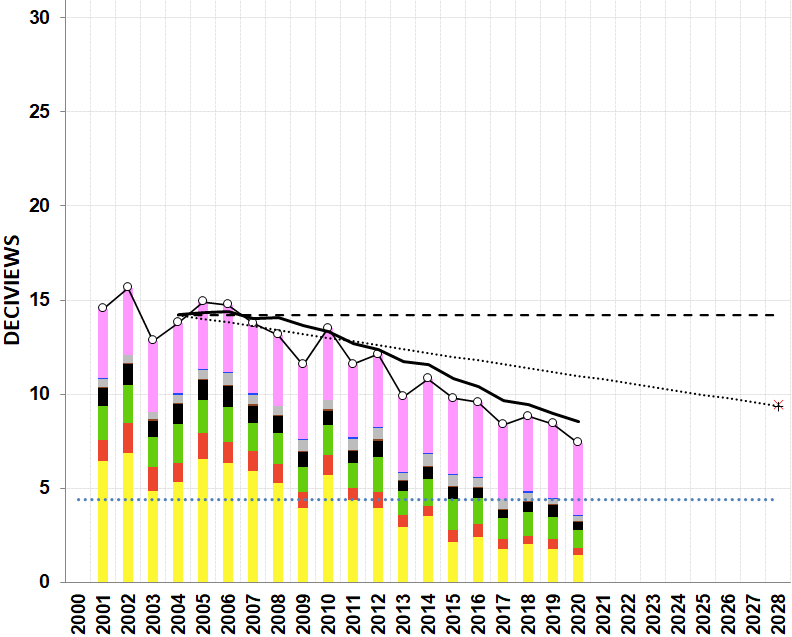 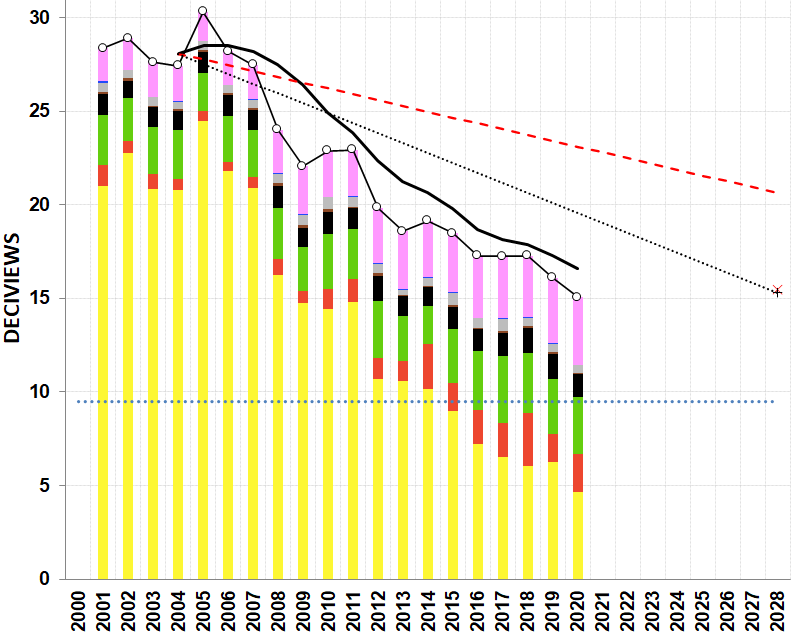 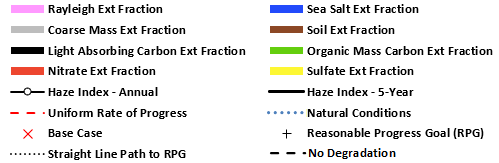 SIZE – 5.1
Position – 0.1 / 6.45 Horizontal
               - 0.1 / 0.1 Vertical
JAMES RIVER
a) 20% Clearest Visibility Days
b) 20% Most Impaired Visibility Days
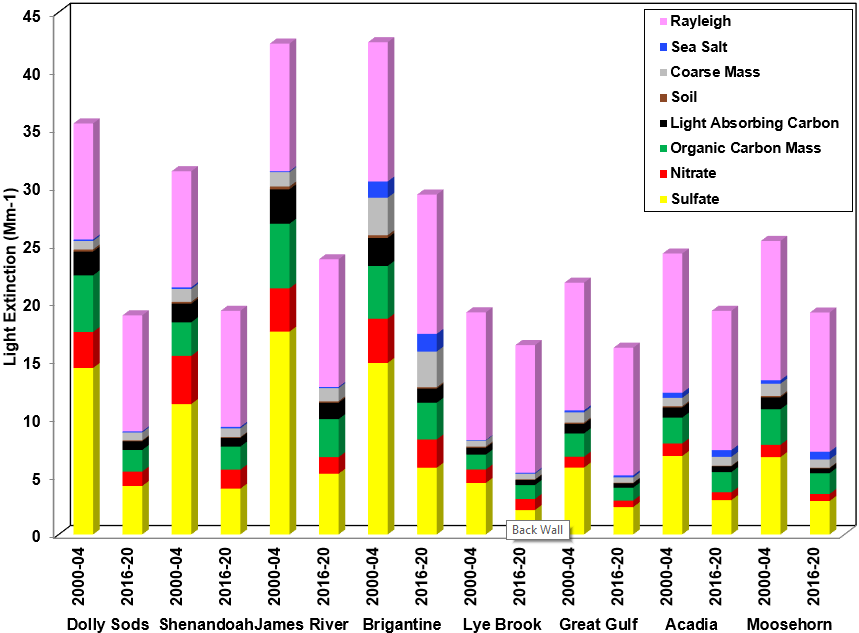 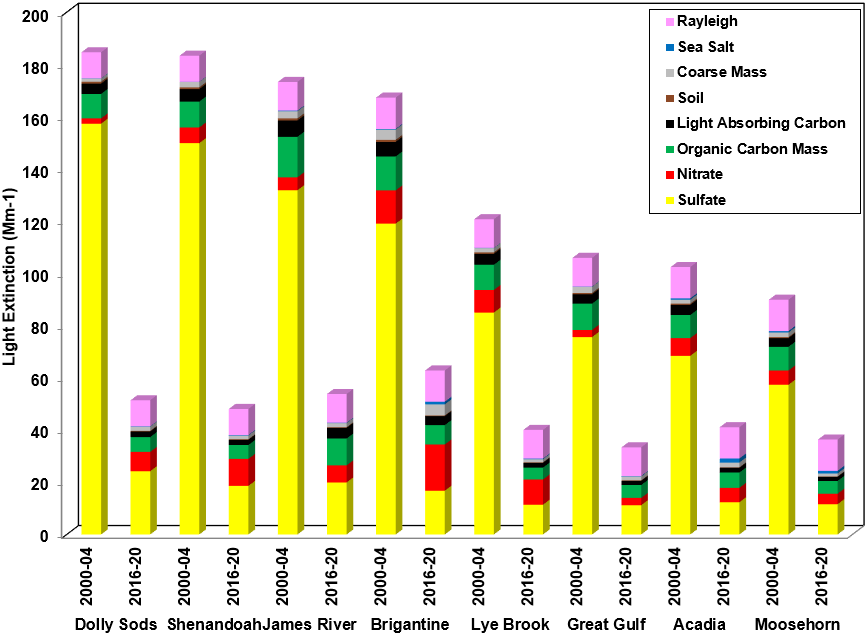 SIZE – 4.85
Position – 0.02 / 6.65 Horizontal
               - 1.15 / 1.15 Vertical
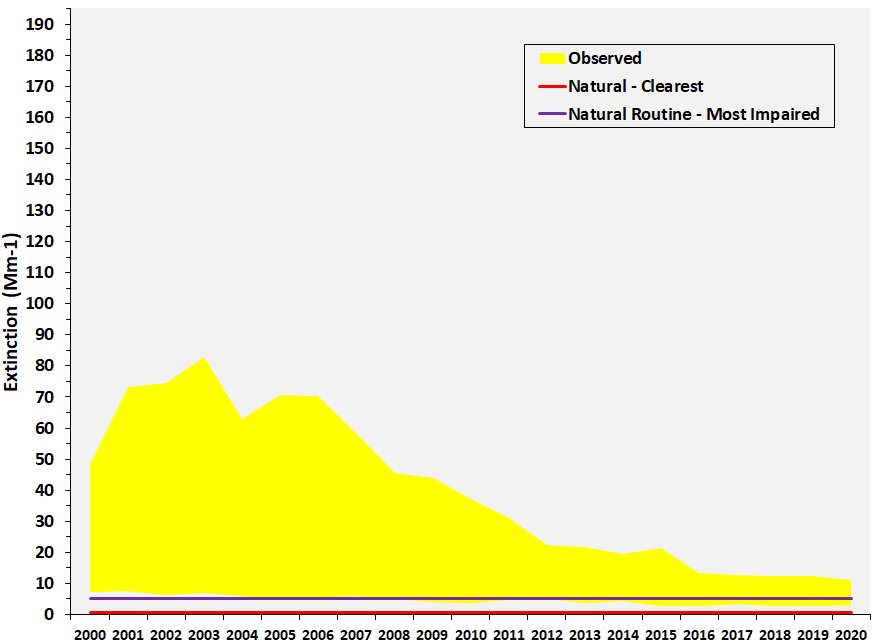 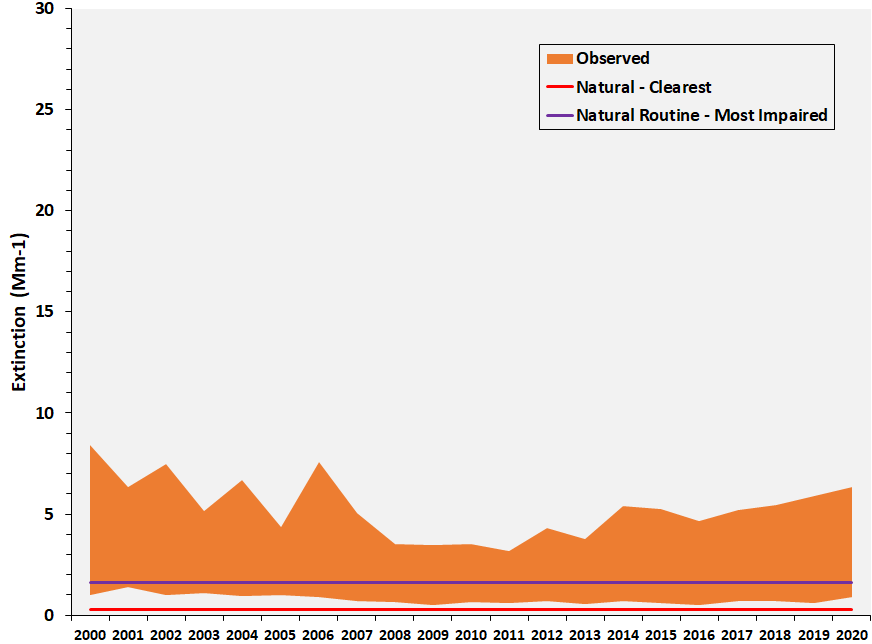 (a) Sulfate
(b) Nitrate
Acadia National Park
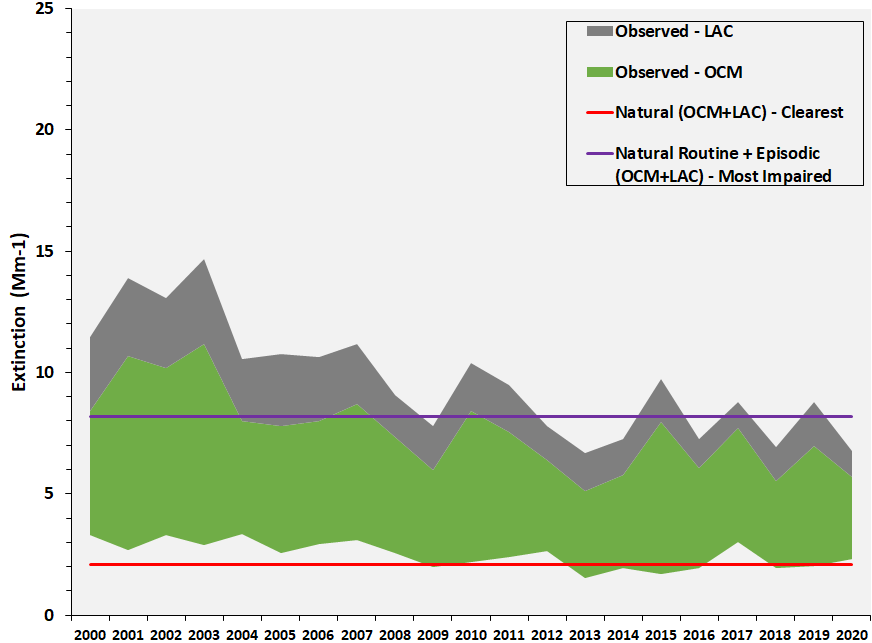 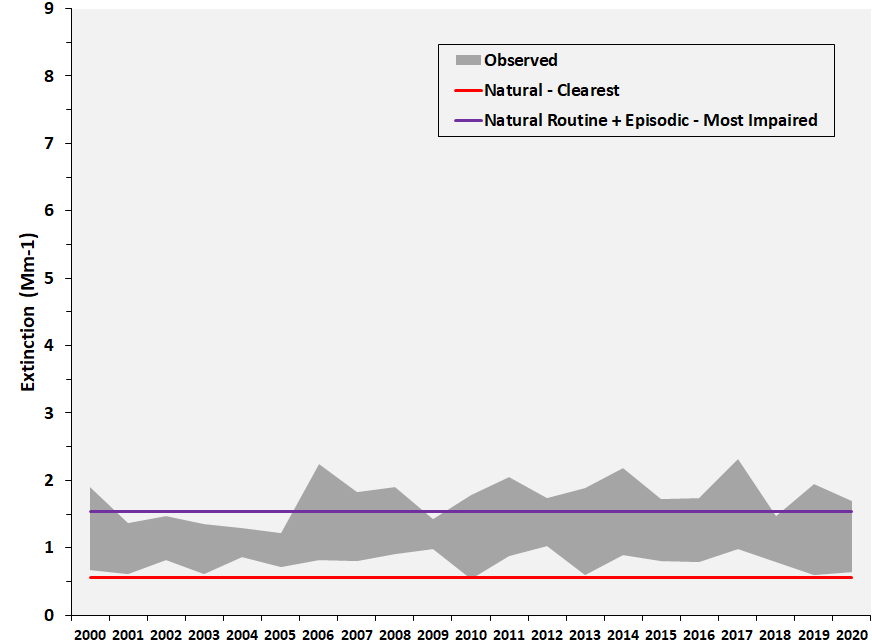 (c) Carbonaceous
     Matter
(d) Coarse Mass
SIZE 
3.7
POSITIONS
0.1  -   0.05
5.31 -  0.05
0.1   -   3.75
5.31  -  3.75
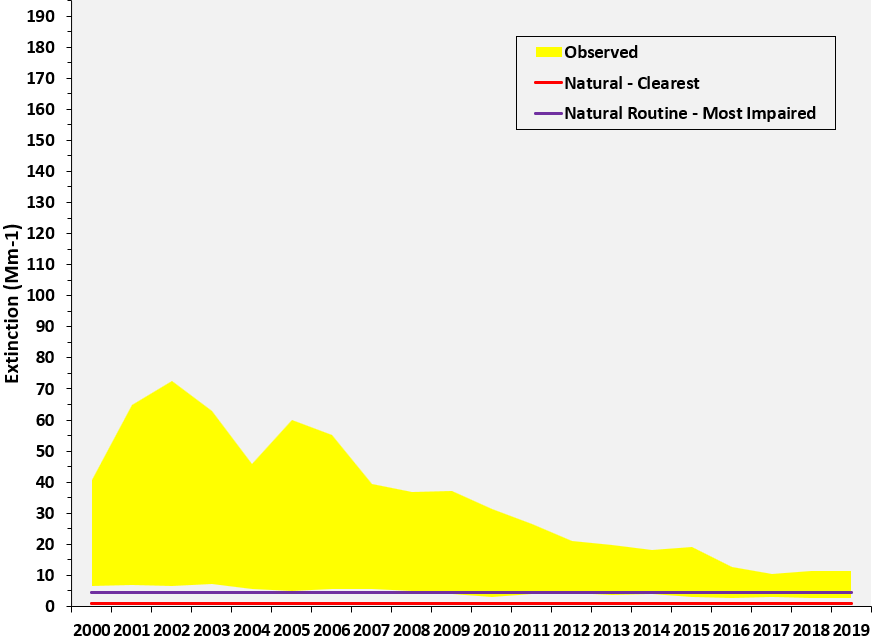 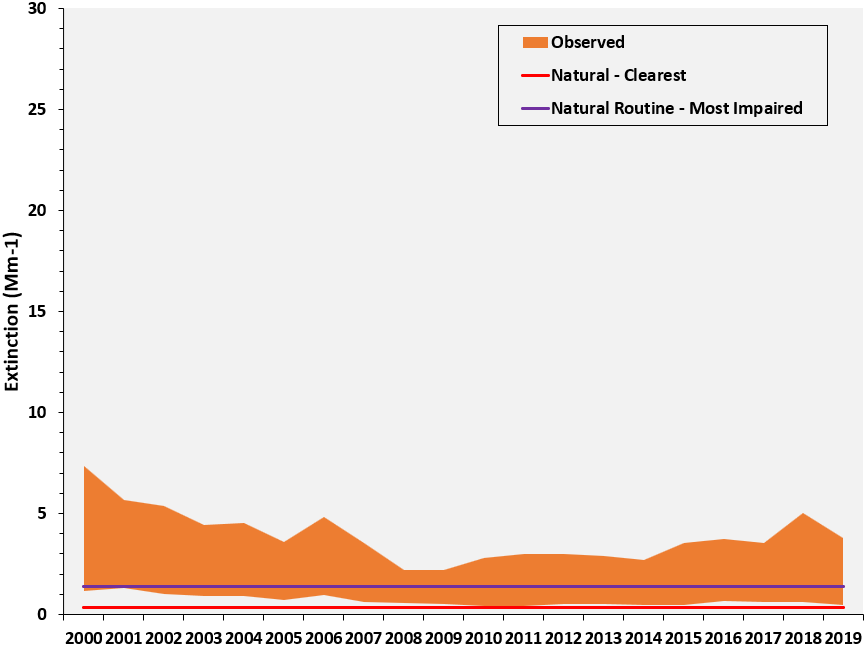 (a) Sulfate
(b) Nitrate
Moosehorn
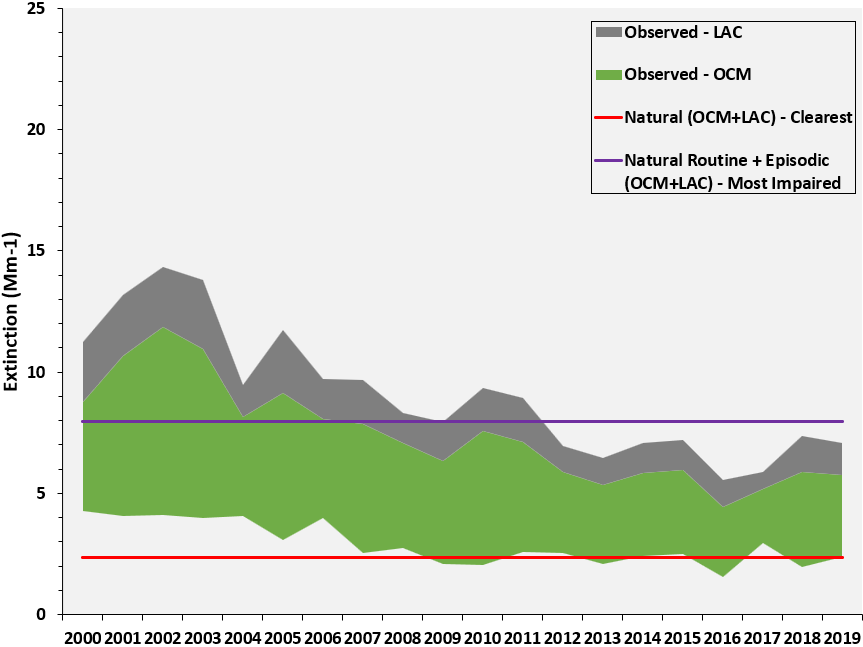 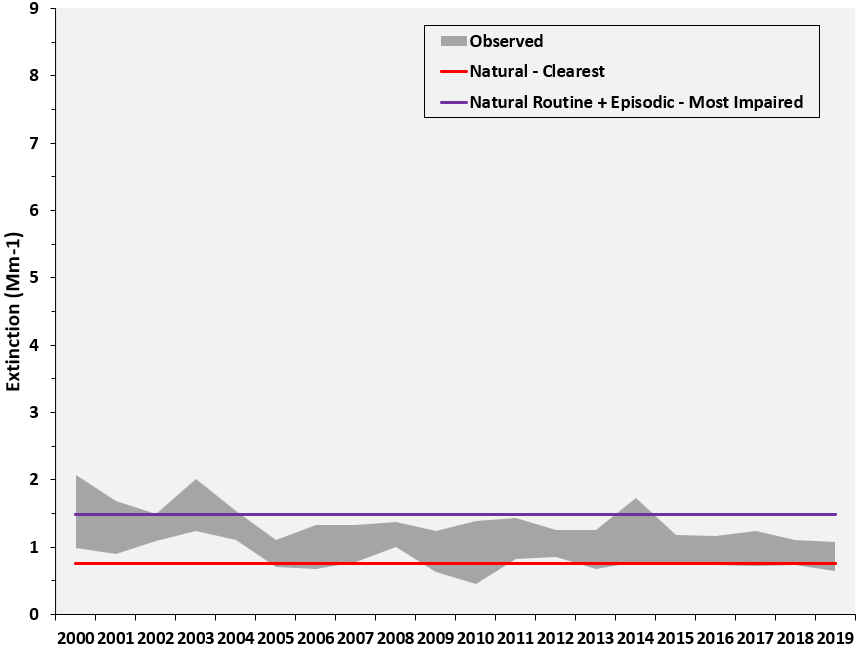 (c) Carbonaceous
     Matter
(d) Coarse Mass
SIZE 
3.7
POSITIONS
 0.1  -   0.05
5.31 -  0.05
0.1   -   3.75
5.31  -  3.75
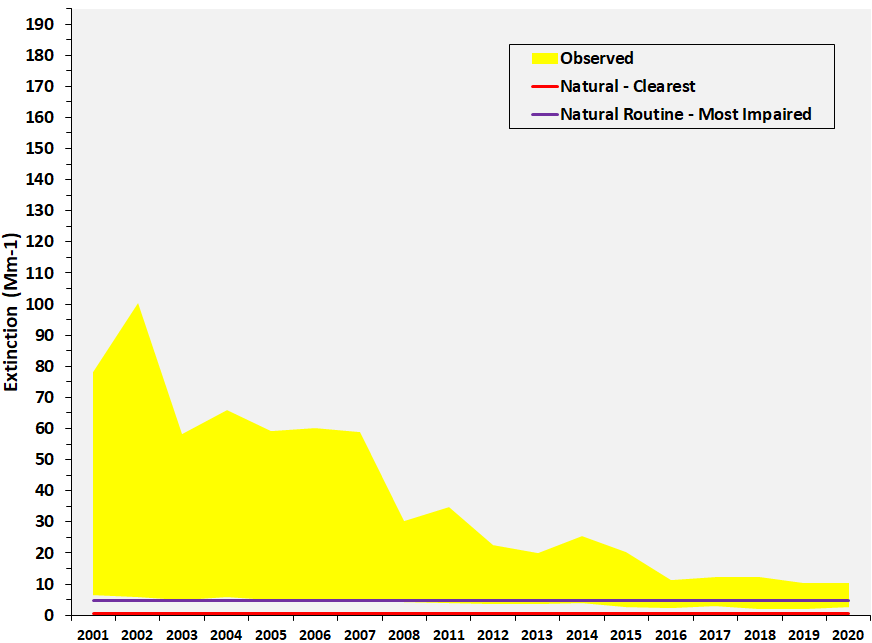 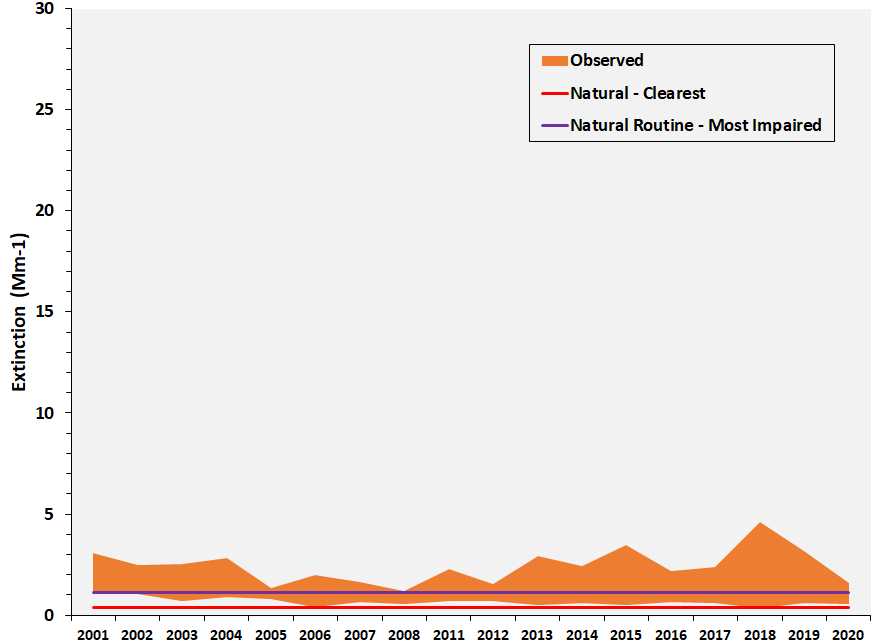 (a) Sulfate
(b) Nitrate
Great Gulf
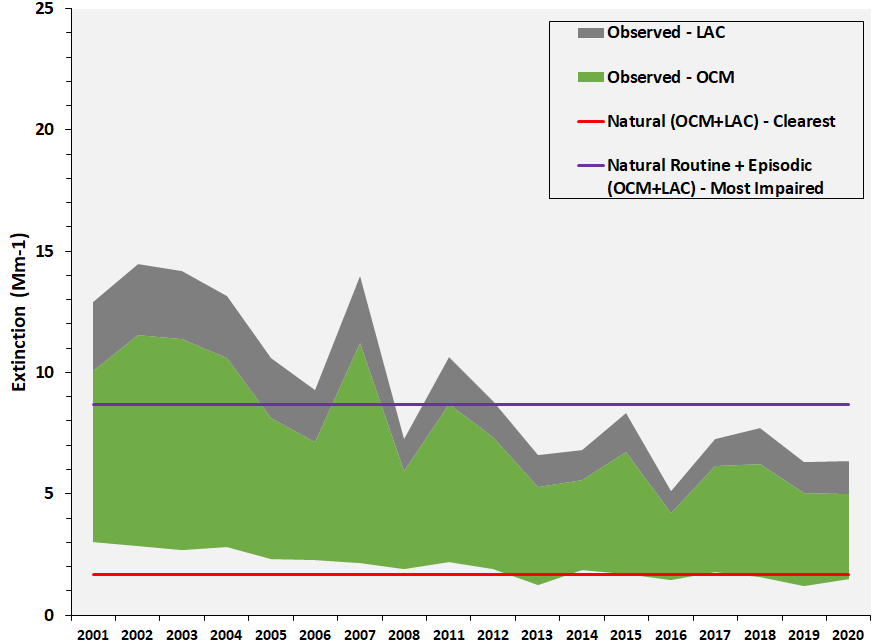 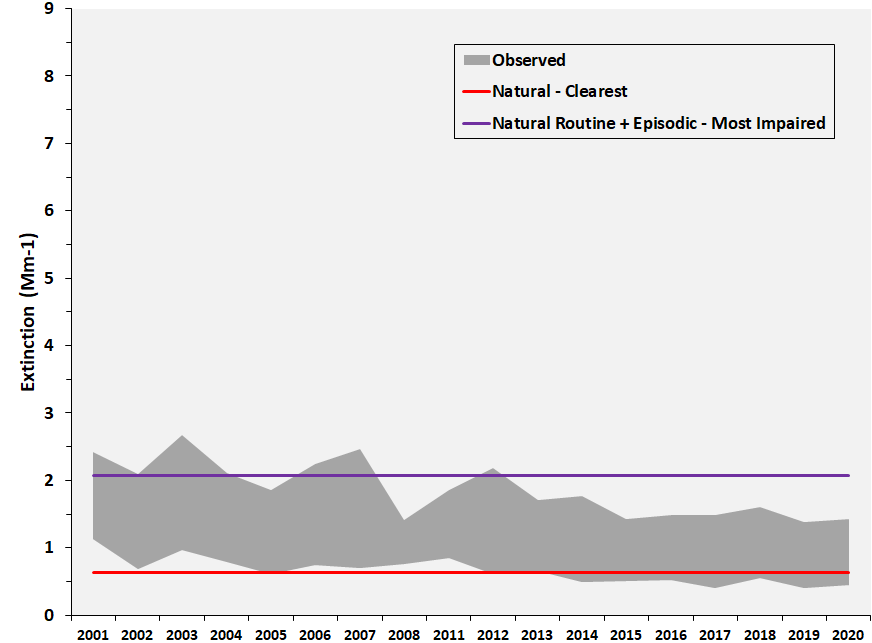 (c) Carbonaceous
     Matter
(d) Coarse Mass
SIZE 
3.7
POSITIONS
0.1  -   0.05
5.31 -  0.05
0.1   -   3.75
5.31  -  3.75
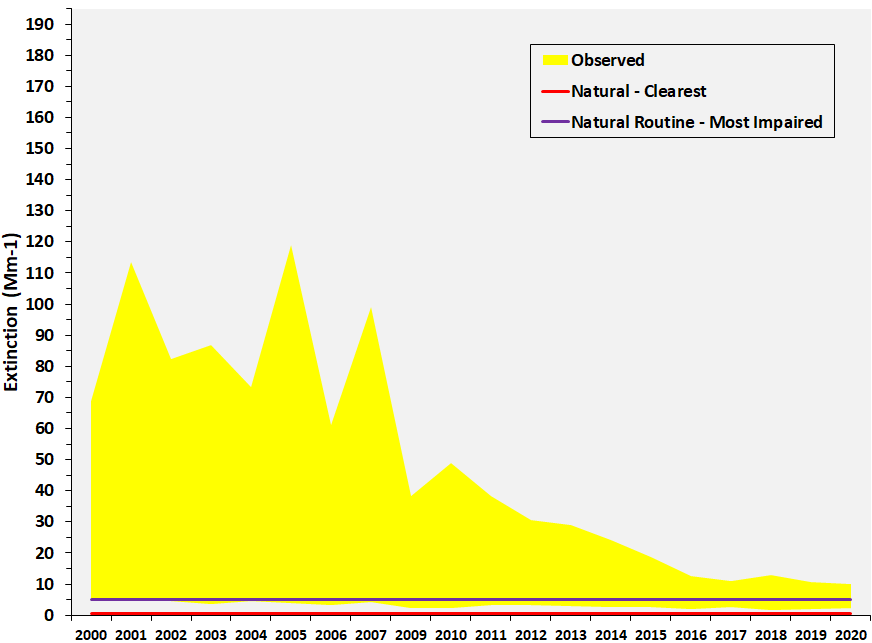 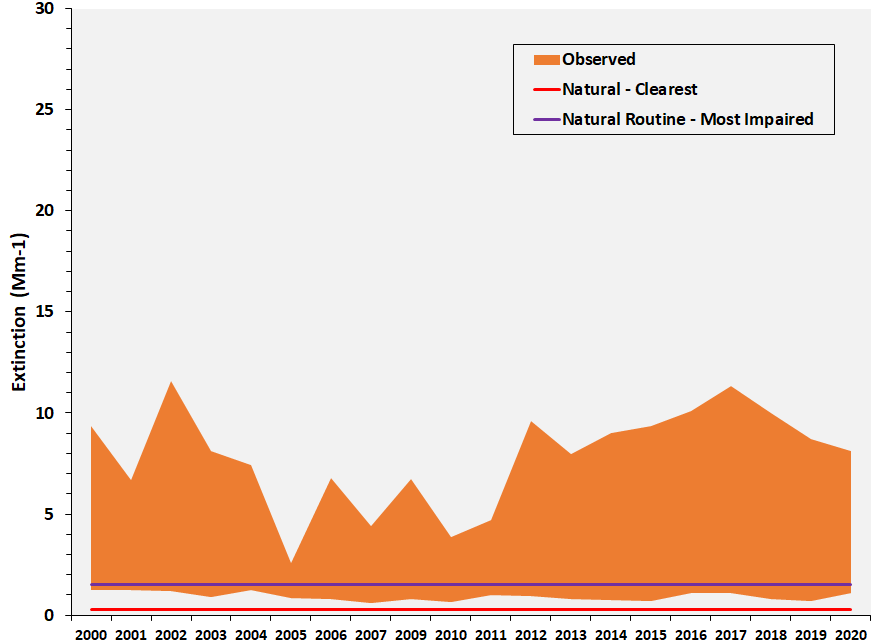 (a) Sulfate
(b) Nitrate
Lye Brook
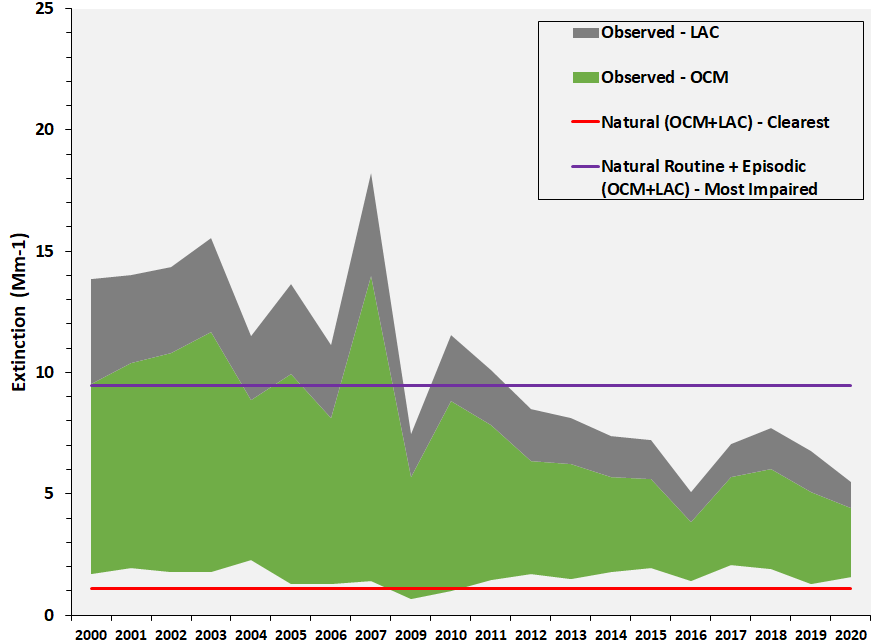 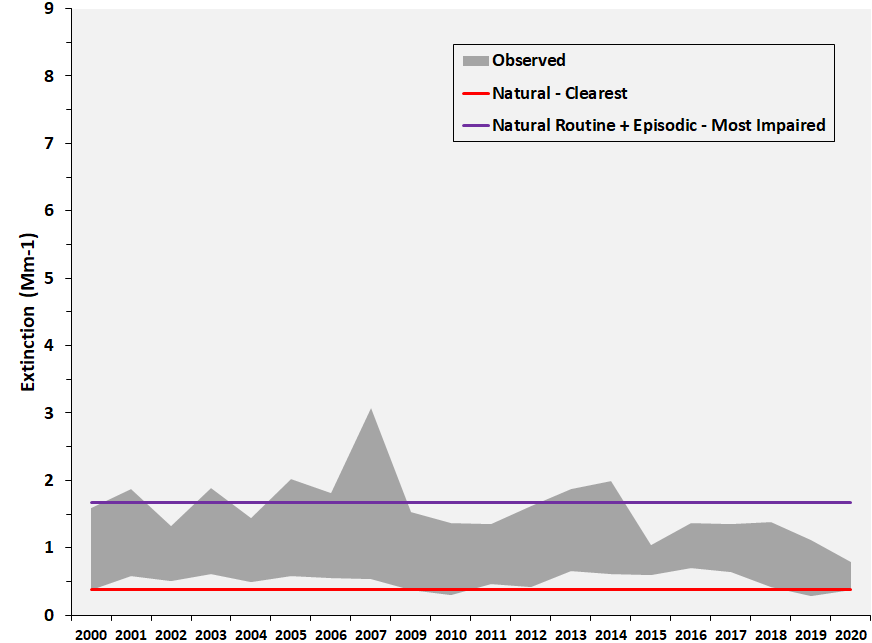 (c) Carbonaceous
     Matter
(d) Coarse Mass
SIZE 
3.7
POSITIONS
0.1  -   0.05
5.31 -  0.05
0.1   -   3.75
5.31  -  3.75
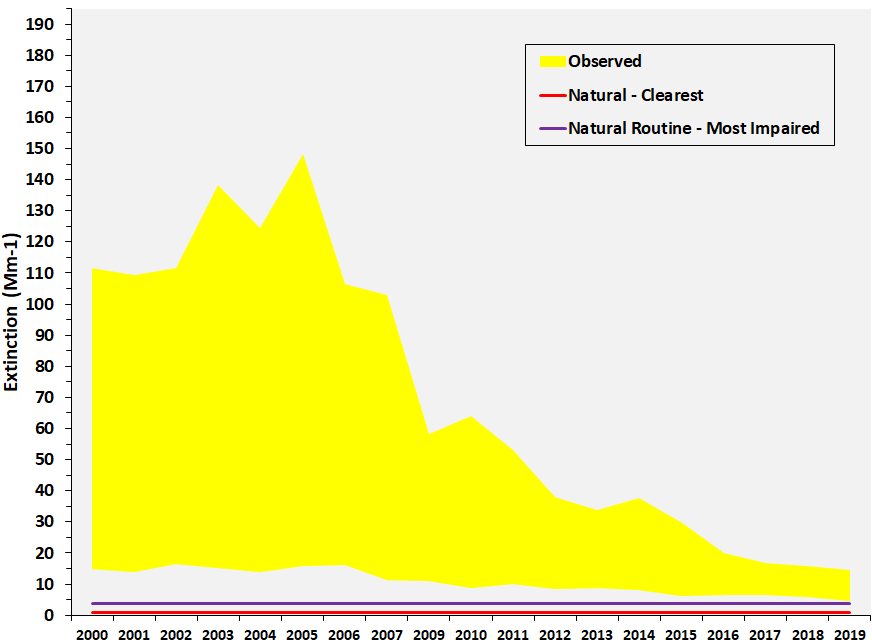 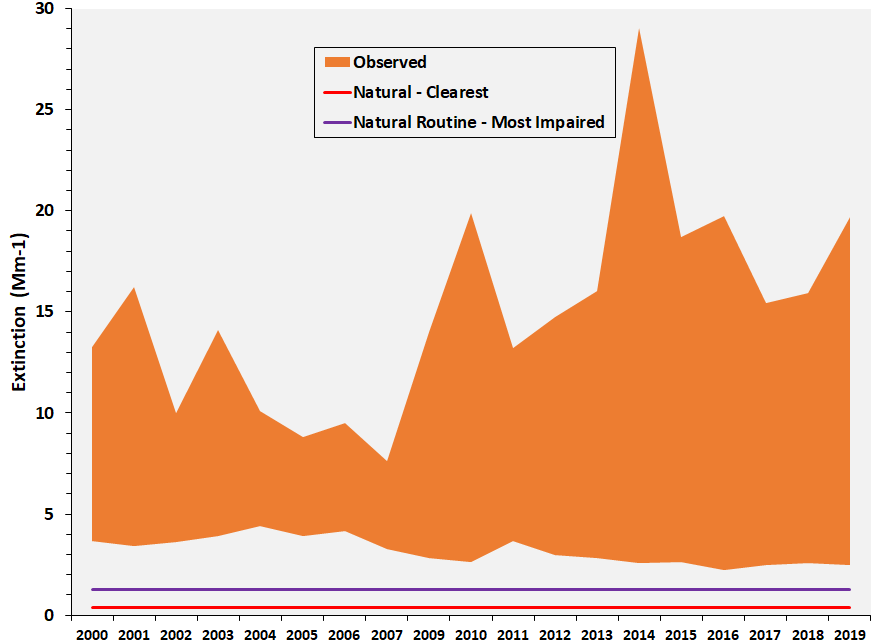 (a) Sulfate
(b) Nitrate
Brigantine
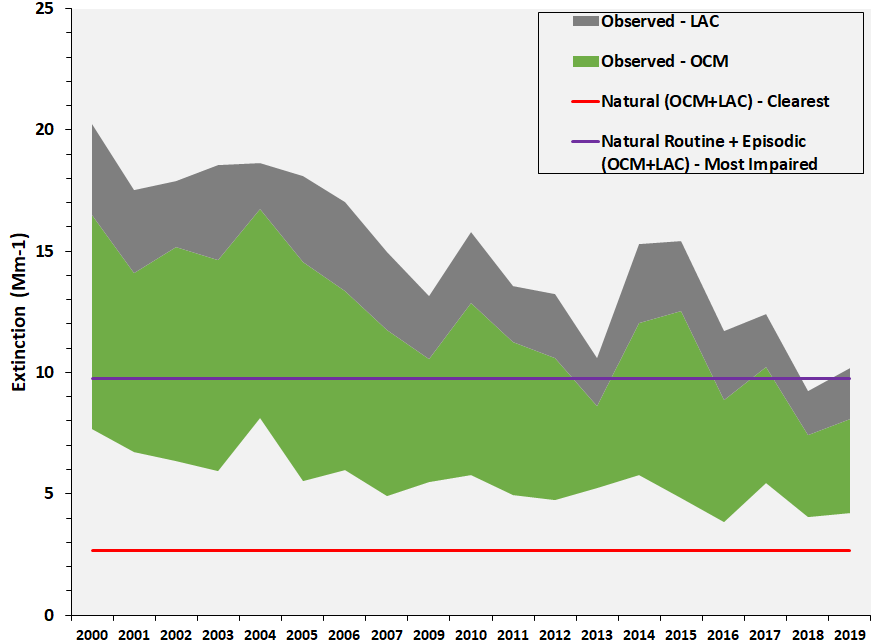 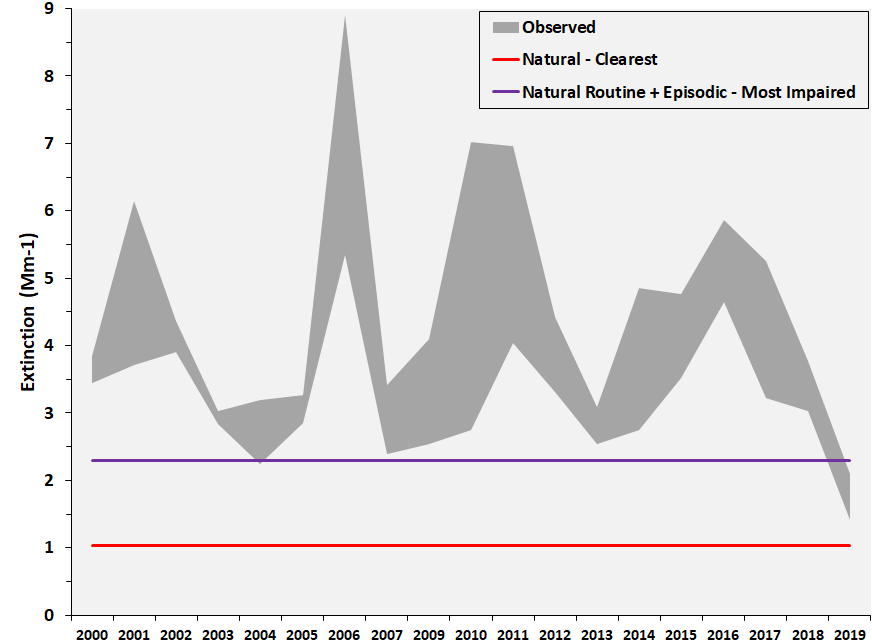 (c) Carbonaceous
     Matter
(d) Coarse
      Mass
SIZE 
3.7
POSITIONS
0.1  -   0.05
5.31 -  0.05
0.1   -   3.75
5.31  -  3.75
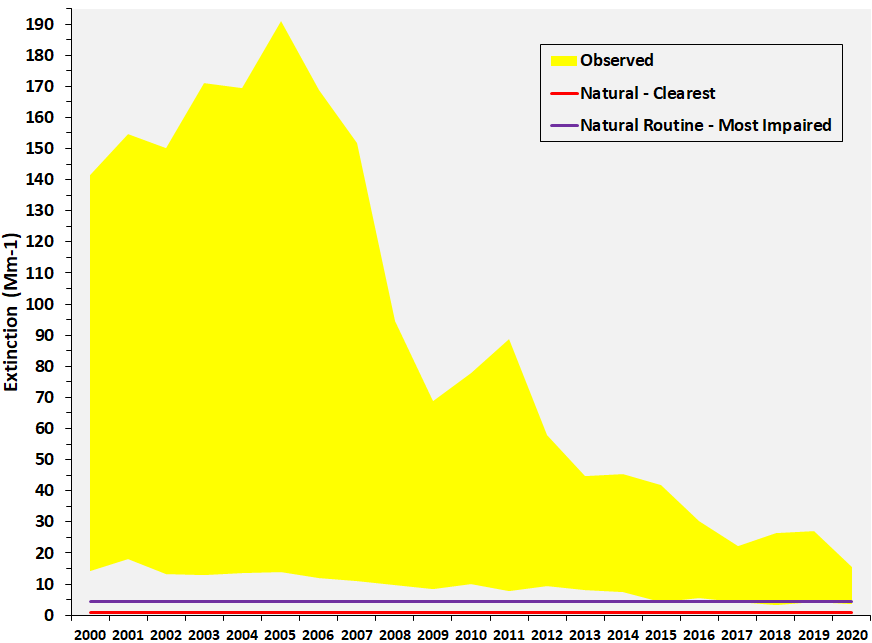 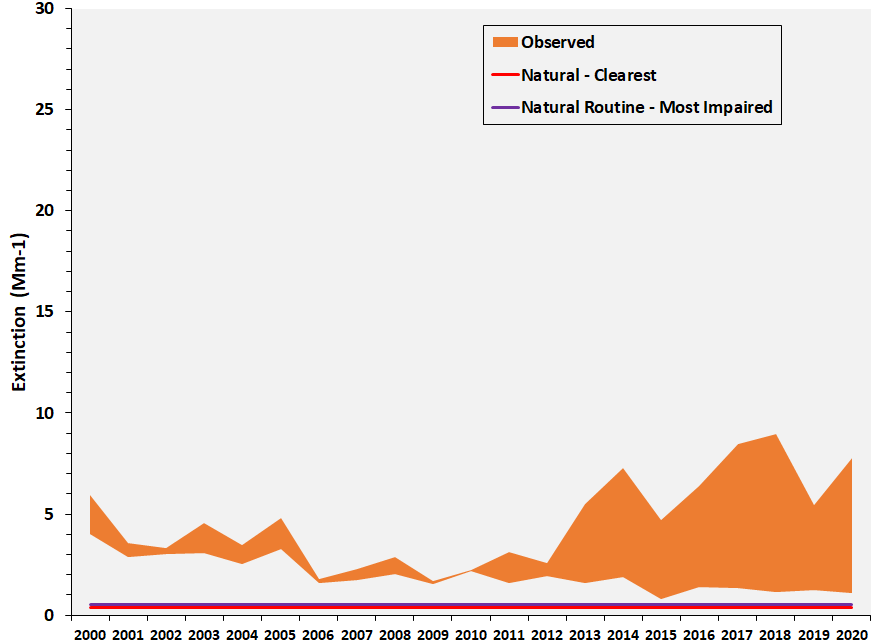 (a) Sulfate
(b) Nitrate
Dolly Sods
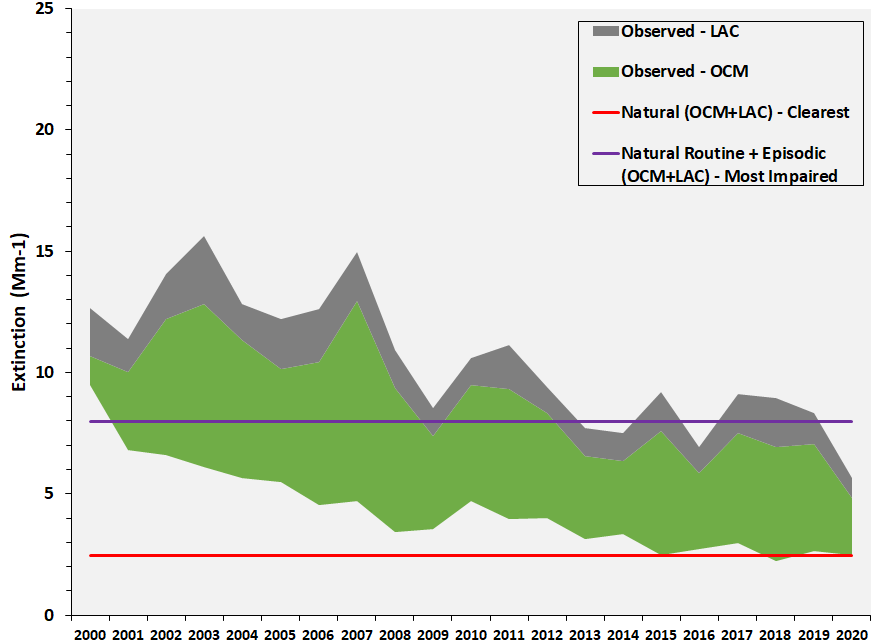 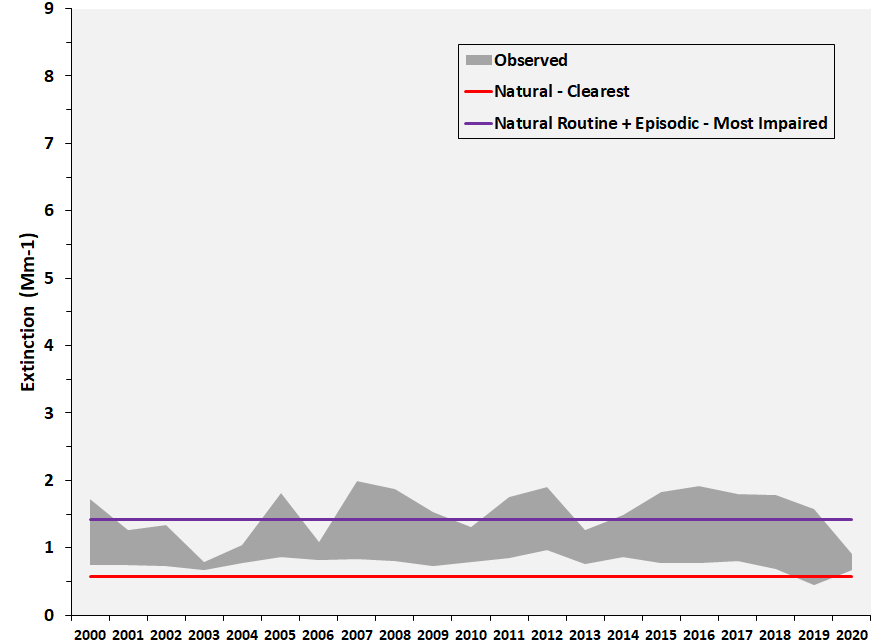 (c) Carbonaceous
     Matter
(d) Coarse Mass
SIZE 
3.7
POSITIONS
0.1  -   0.05
5.31 -  0.05
0.1   -   3.75
5.31  -  3.75
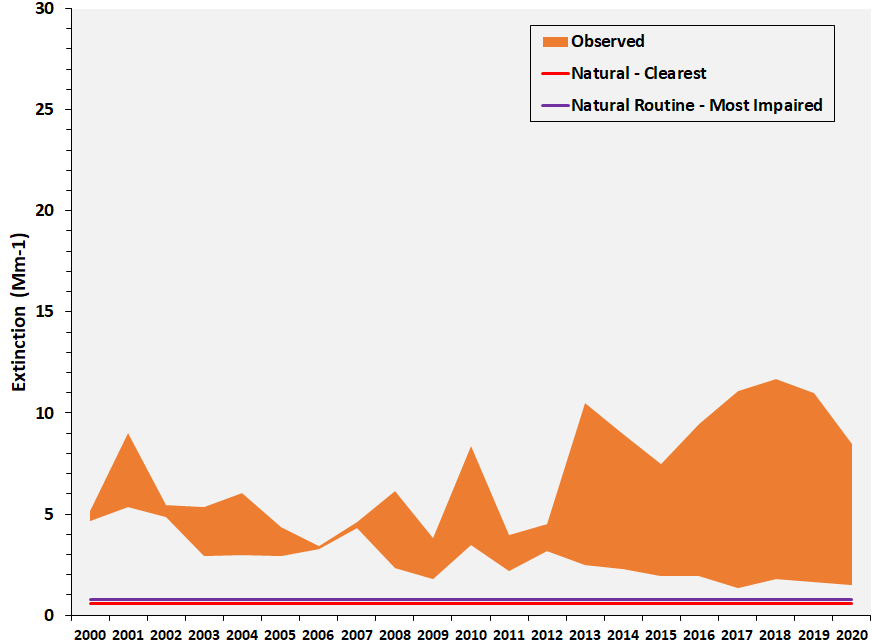 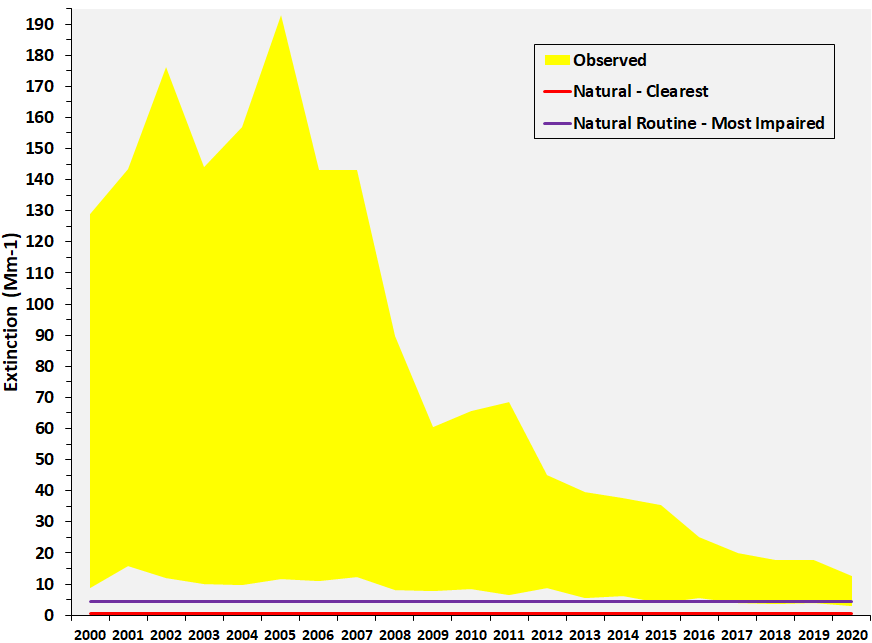 (a) Sulfate
(b) Nitrate
Shenandoah NP
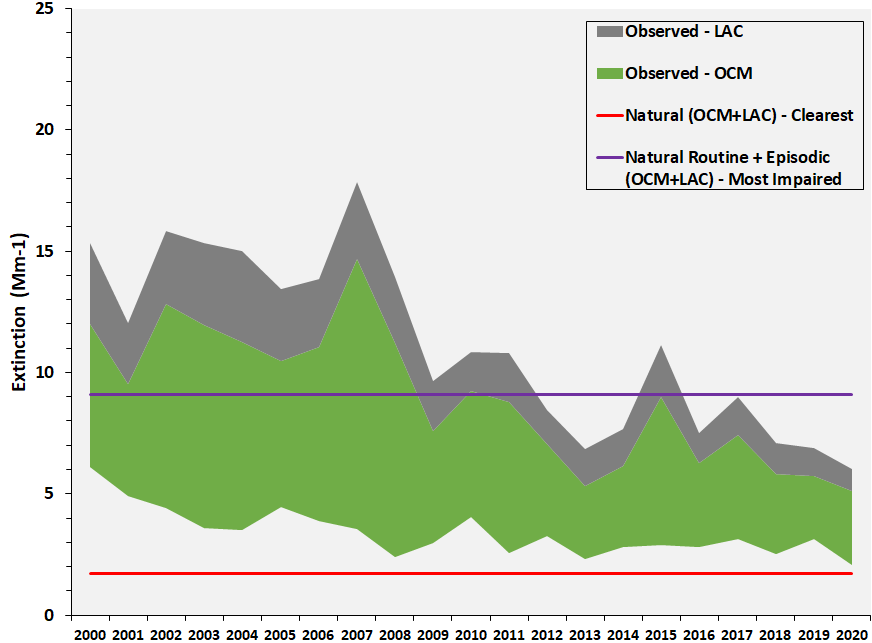 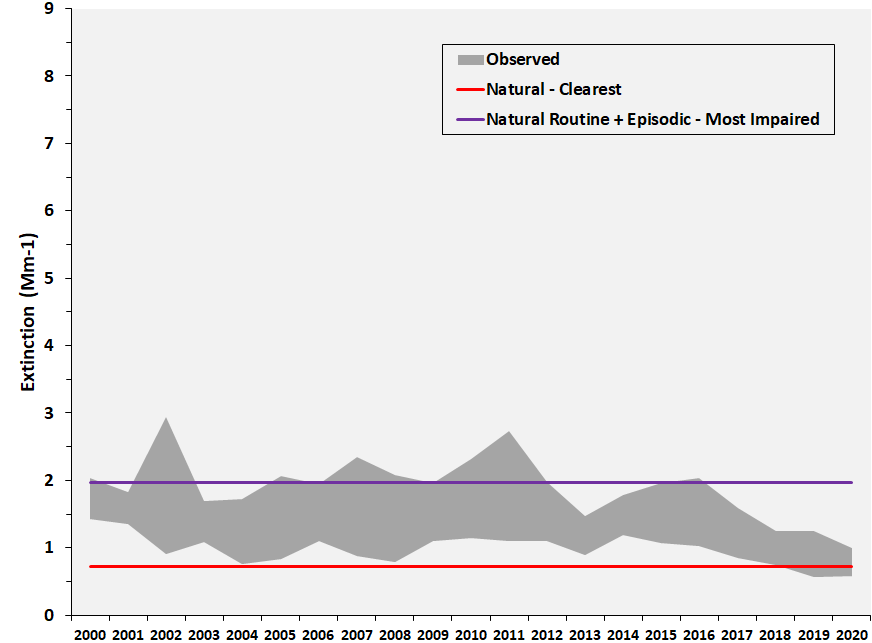 (c) Carbonaceous
     Matter
(d) Coarse Mass
SIZE 
3.7
POSITIONS
0.1  -   0.05
5.31 -  0.05
0.1   -   3.75
5.31  -  3.75
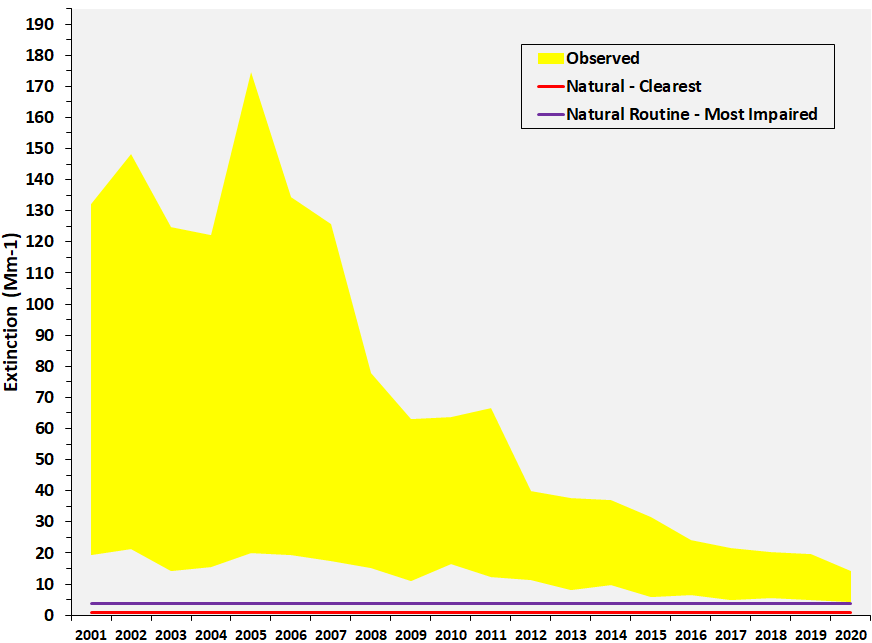 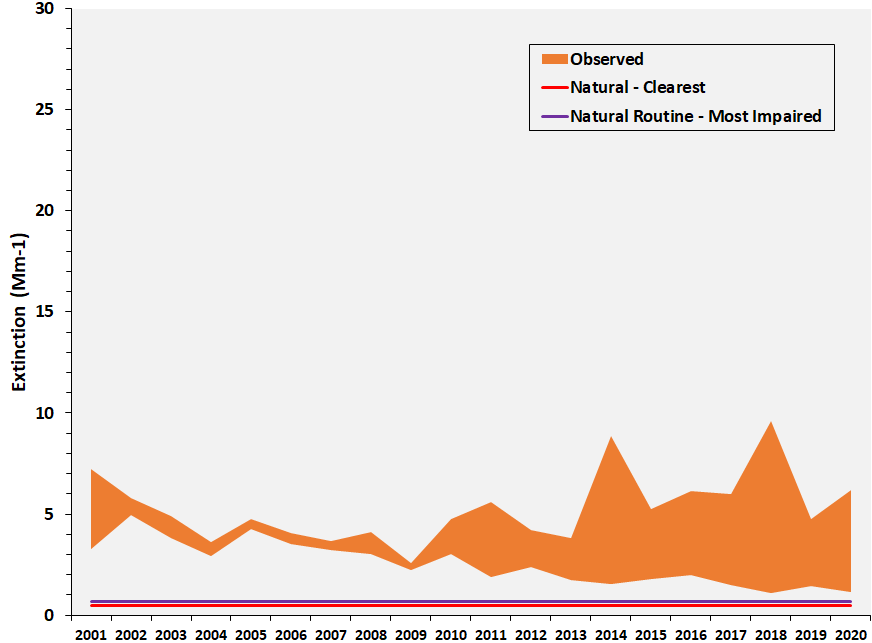 (a) Sulfate
(b) Nitrate
James River Face
(c) Carbonaceous Matter
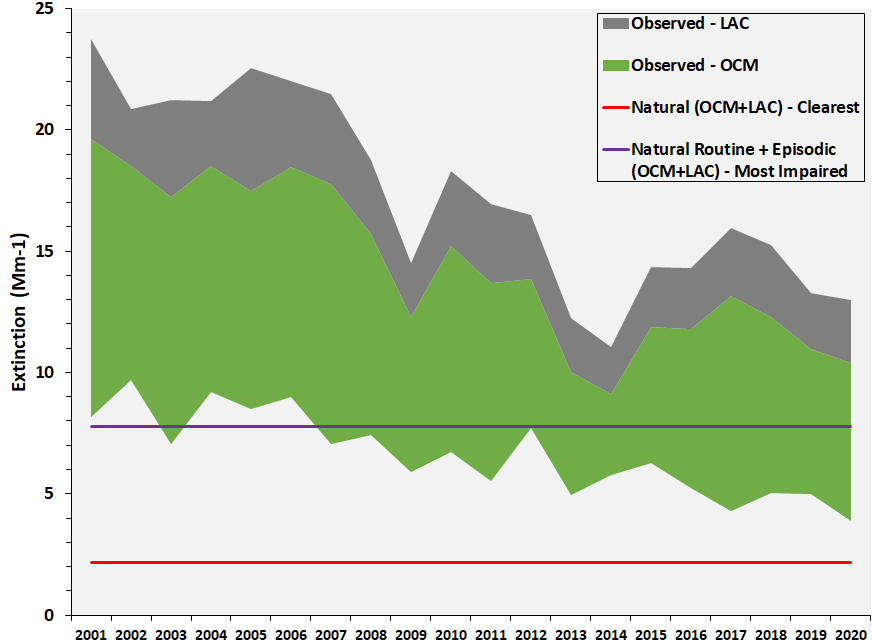 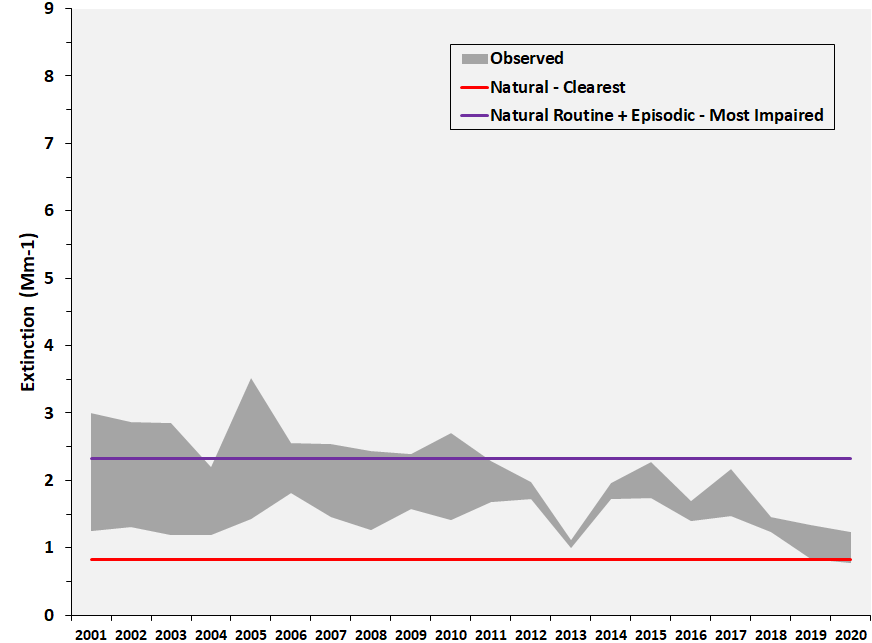 (d) Coarse Mass
SIZE 
3.7
POSITIONS
0.1  -   0.05
5.31 -  0.05
0.1   -   3.75
5.31  -  3.75
(a) 2000-04 20% Clearest Days
(b) 2016-20 20% Clearest Days
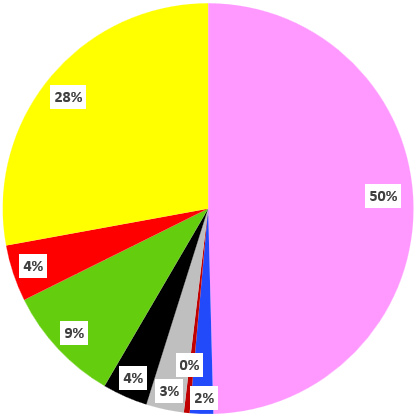 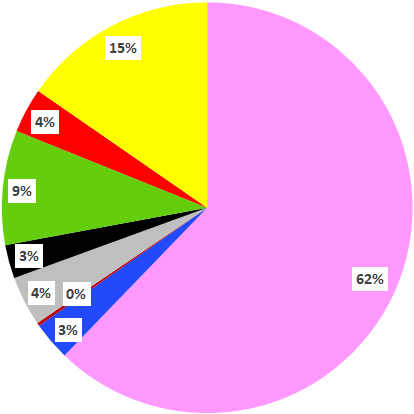 95 X 100 px

414 X 414 px
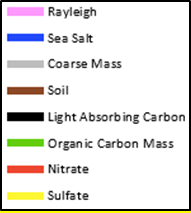 Acadia
(c) 2000-04 20% Most Impaired Days
(d) 2016-20 20% Most Impaired Days
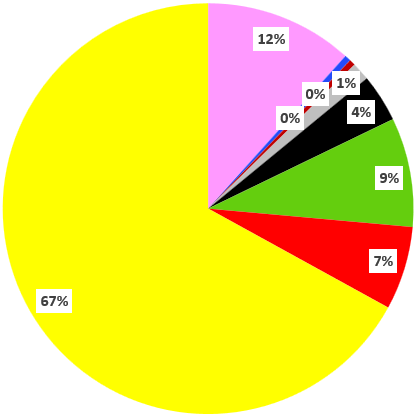 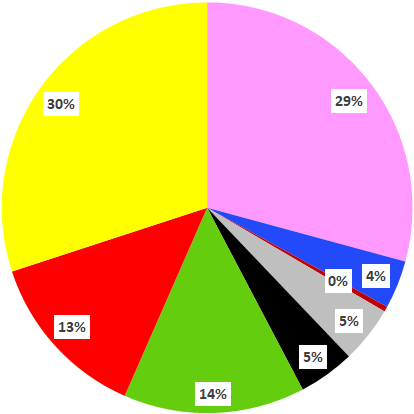 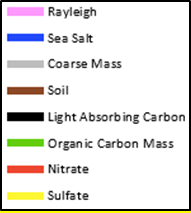 SIZE 
3.35
POSITIONS
0.3  -   0.45
6.1 -  0.45
0.3   -   4.1
6.1  -  4.1
(a) 2000-04 20% Clearest Days
(b) 2010-14 20% Clearest Days
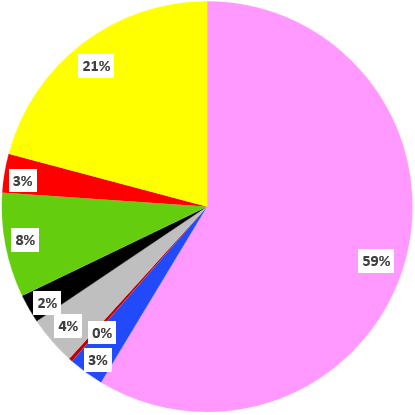 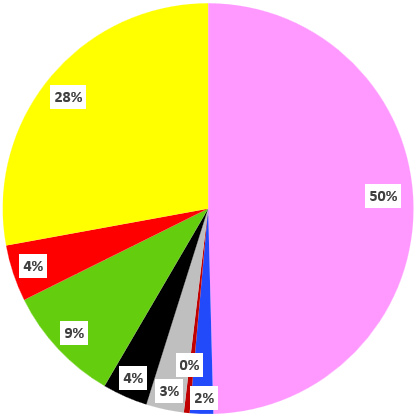 95 X 100 px

414 X 414 px
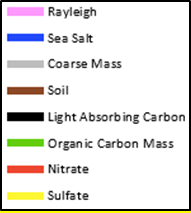 Acadia
(c) 2016-20 20% Clearest Days
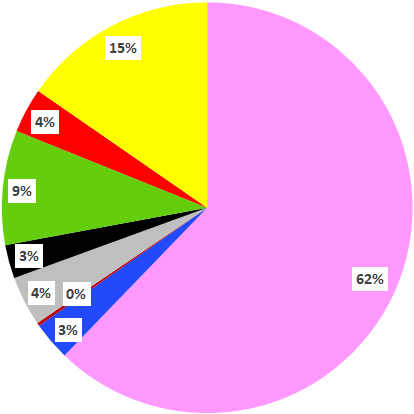 SIZE 
3.35
POSITIONS
0.3  -   0.45
6.1 -  0.45
2.8  -  4.1
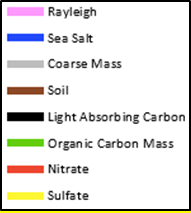 (a) 2000-04 20% Most Impaired Days
(b) 2010-14 20% Most Impaired Days
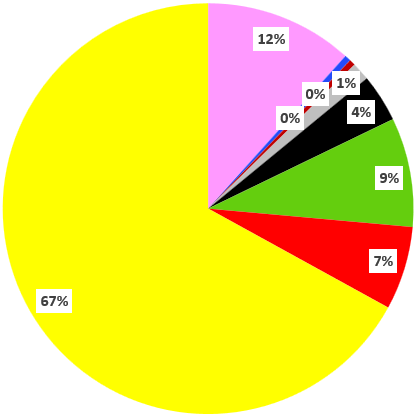 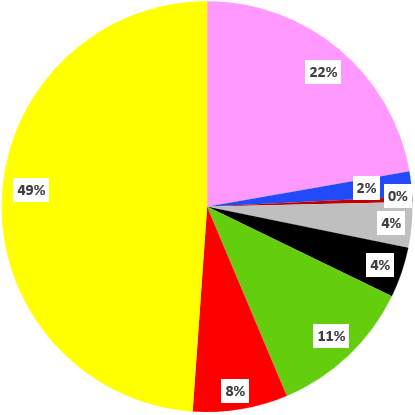 95 X 100 px

414 X 414 px
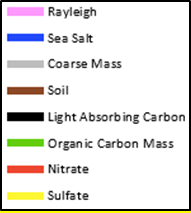 Acadia
(c) 2016-20 20% Most Impaired Days
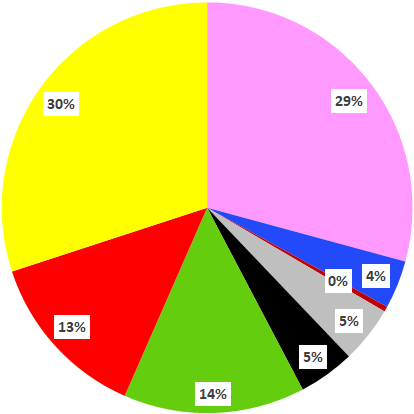 SIZE 
3.35
POSITIONS
0.3  -   0.45
6.1 -  0.45
2.8   -   4.1
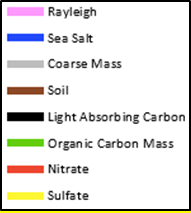 (a) 2000-04 20% Clearest Days
(b) 2016-20 20% Clearest Days
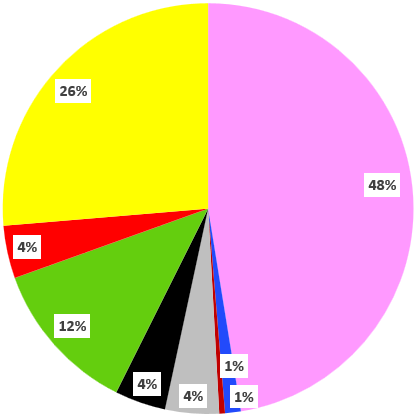 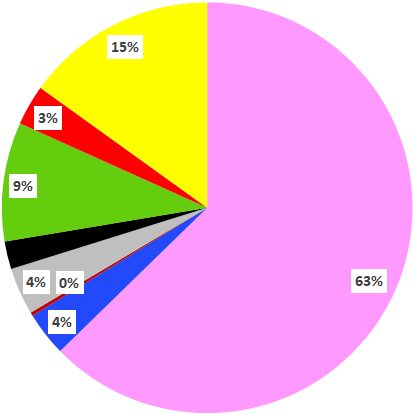 95 X 100 px

414 X 414 px
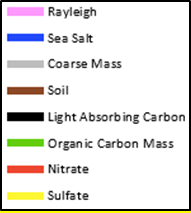 Moosehorn
(c) 2000-04 20% Most Impaired Days
(d) 2016-20 20% Most Impaired Days
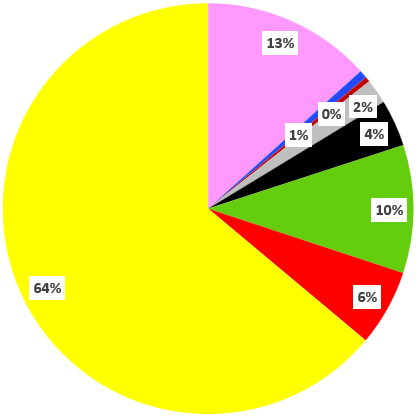 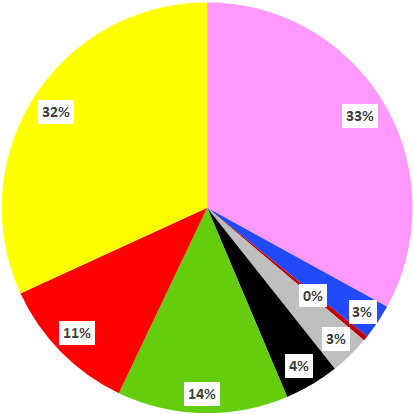 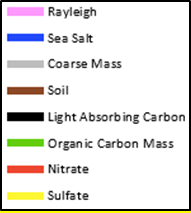 SIZE 
3.35
POSITIONS
0.3  -   0.45
6.1 -  0.45
0.3   -   4.1
6.1  -  4.1
(b) 2010-14 20% Clearest Days
(a) 2000-04 20% Clearest Days
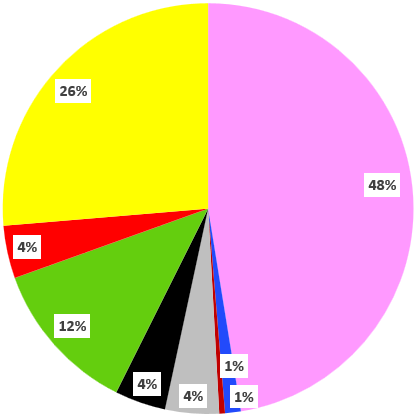 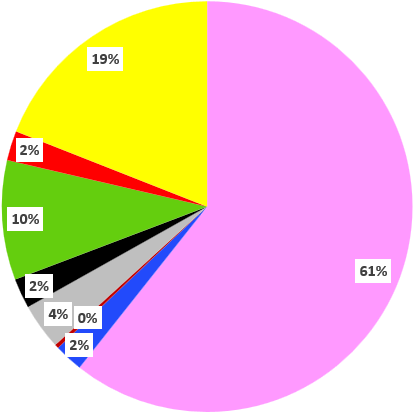 95 X 100 px

414 X 414 px
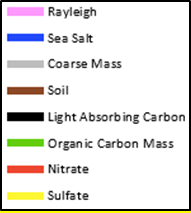 Moosehorn
(c) 2016-20 20% Clearest Days
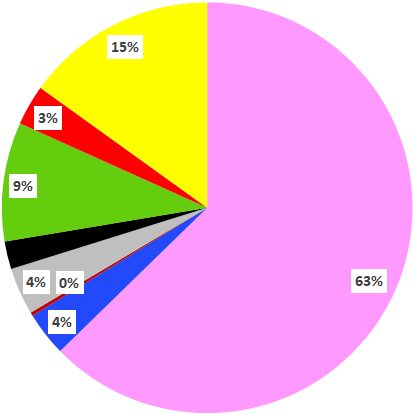 SIZE 
3.35
POSITIONS
0.3  -   0.45
6.1 -  0.45
2.8  -  4.1
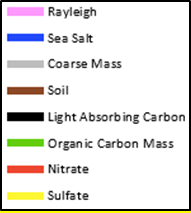 (a) 2000-04 20% Most Impaired Days
(b) 2010-14 20% Most Impaired Days
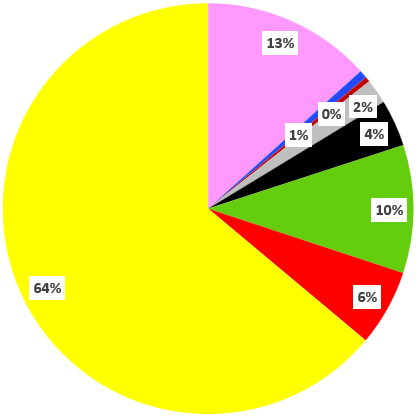 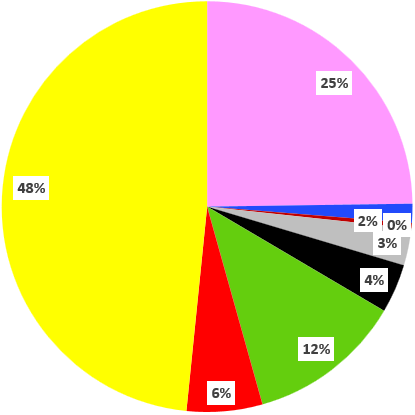 95 X 100 px

414 X 414 px
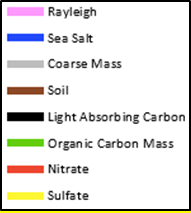 Moosehorn
(c) 2016-20 20% Most Impaired Days
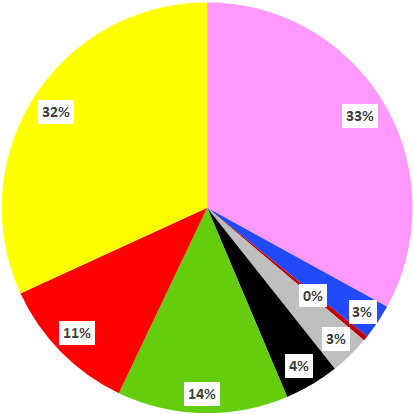 SIZE 
3.35
POSITIONS
0.3  -   0.45
6.1 -  0.45
2.8   -   4.1
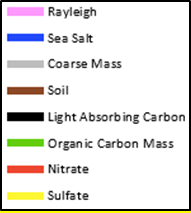 (a) 2000-04 20% Clearest Days
(b) 2016-20 20% Clearest Days
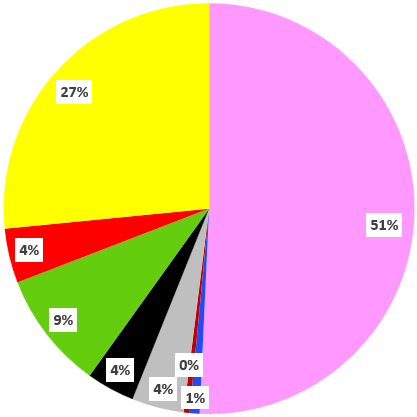 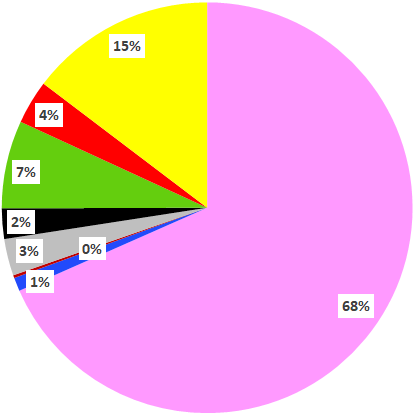 95 X 100 px

414 X 414 px
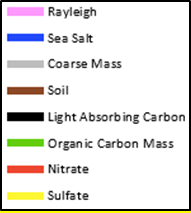 Great Gulf
(c) 2000-04 20% Most Impaired Days
(d) 2016-20 20% Most Impaired Days
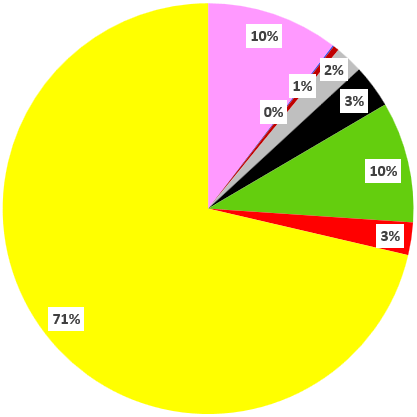 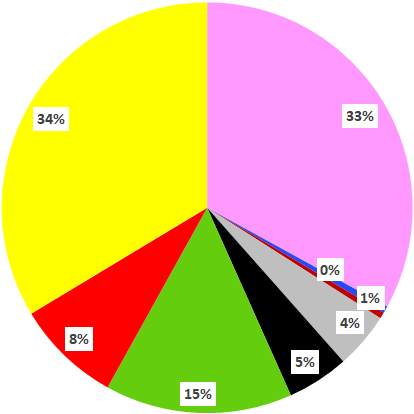 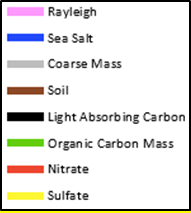 SIZE 
3.35
POSITIONS
0.3  -   0.45
6.1 -  0.45
0.3   -   4.1
6.1  -  4.1
(a) 2000-04 20% Clearest Days
(b) 2016-20 20% Clearest Days
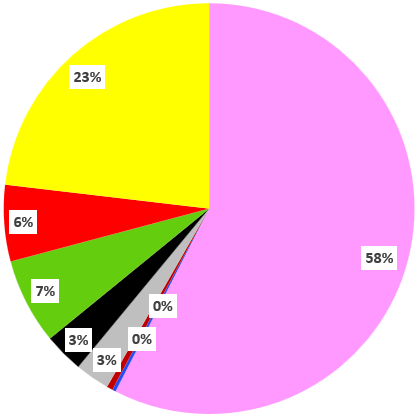 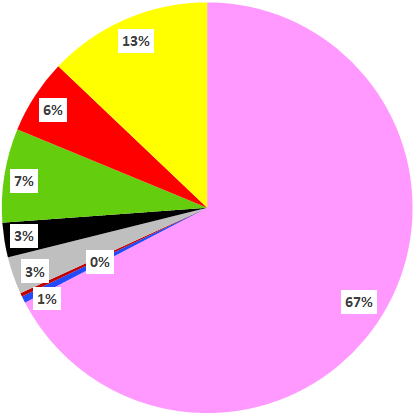 95 X 100 px

414 X 414 px
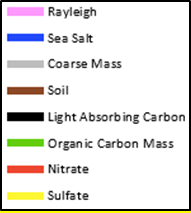 Lye Brook
(c) 2000-04 20% Most Impaired Days
(d) 2016-20 20% Most Impaired Days
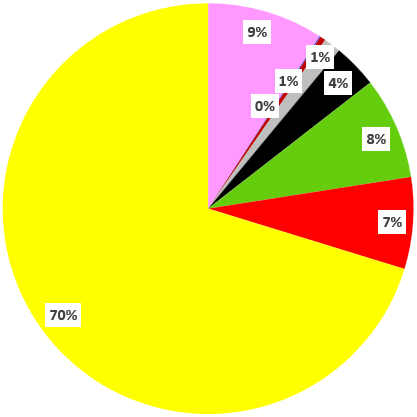 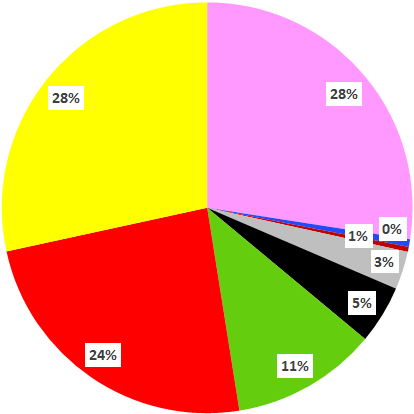 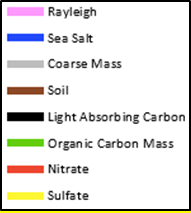 SIZE 
3.35
POSITIONS
0.3  -   0.45
6.1 -  0.45
0.3   -   4.1
6.1  -  4.1
(a) 2000-04 20% Clearest Days
(b) 2016-20 20% Clearest Days
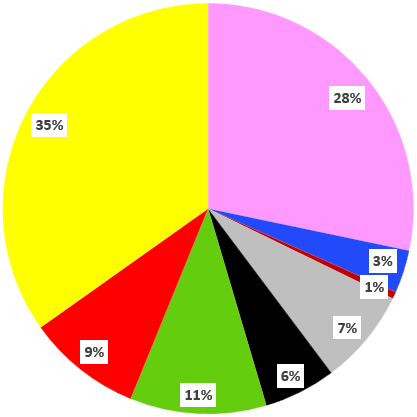 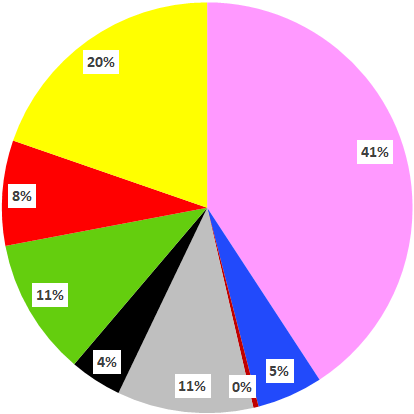 95 X 100 px

414 X 414 px
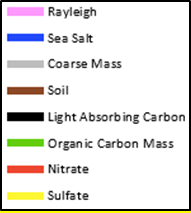 Brigantine
(c) 2000-04 20% Most Impaired Days
(d) 2016-20 20% Most Impaired Days
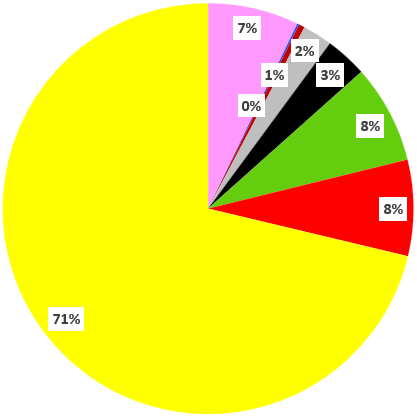 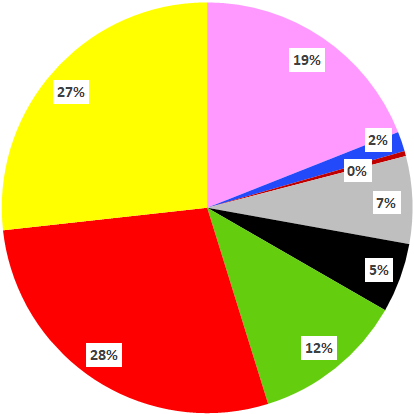 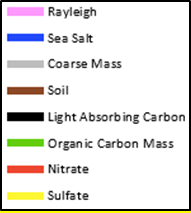 SIZE 
3.35
POSITIONS
0.3  -   0.45
6.1 -  0.45
0.3   -   4.1
6.1  -  4.1
(a) 2000-04 20% Clearest Days
(b) 2016-20 20% Clearest Days
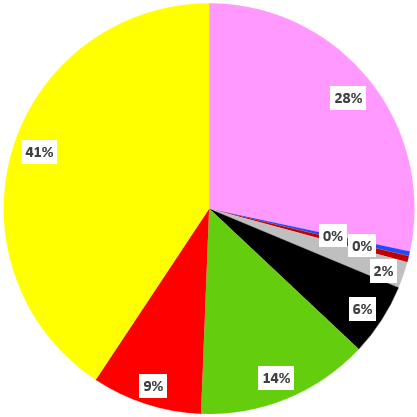 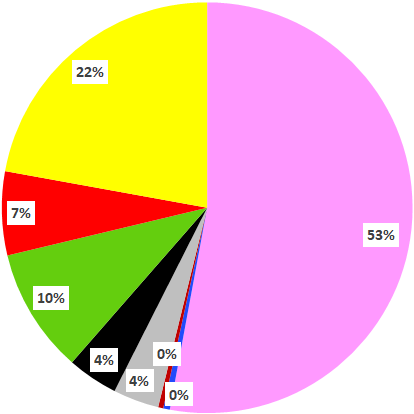 95 X 100 px

414 X 414 px
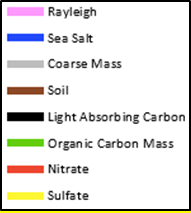 Dolly Sods
(c) 2000-04 20% Most Impaired Days
(d) 2016-20 20% Most Impaired Days
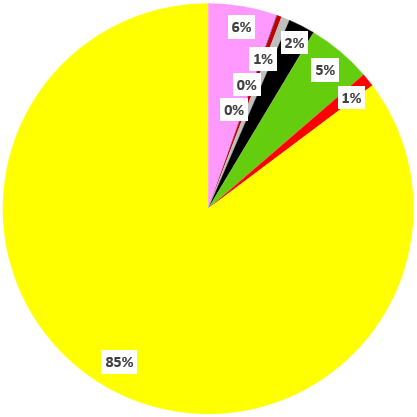 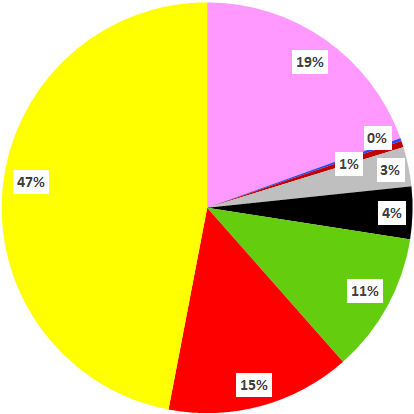 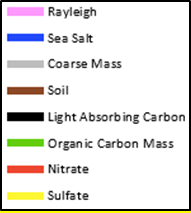 SIZE 
3.35
POSITIONS
0.3  -   0.45
6.1 -  0.45
0.3   -   4.1
6.1  -  4.1
(a) 2000-04 20% Clearest Days
(b) 2016-20 20% Clearest Days
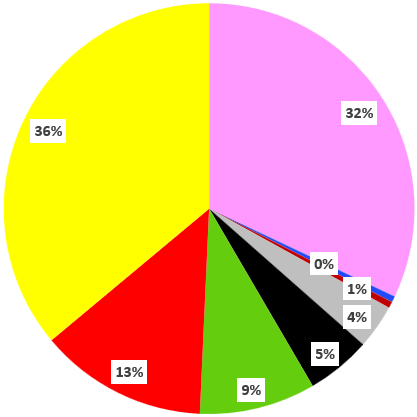 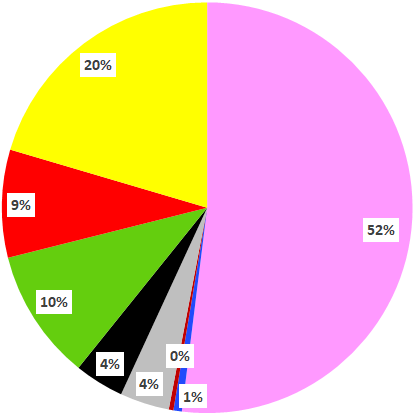 95 X 100 px

414 X 414 px
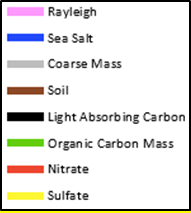 Shenandoah
(c) 2000-04 20% Most Impaired Days
(d) 2016-20 20% Most Impaired Days
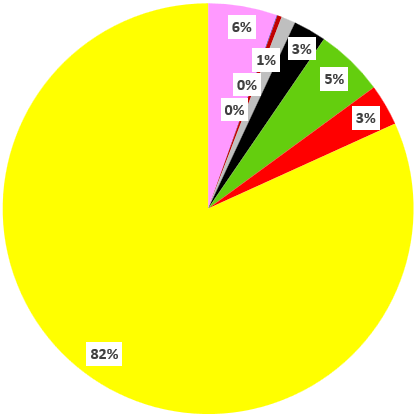 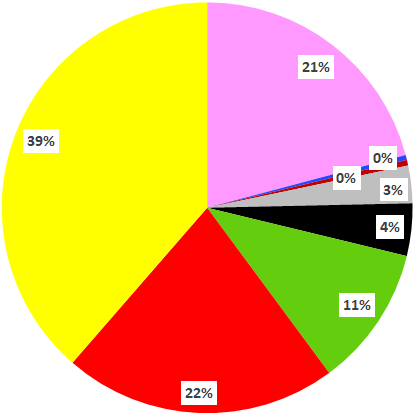 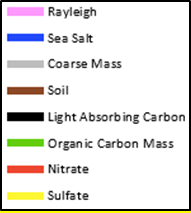 SIZE 
3.35
POSITIONS
0.3  -   0.45
6.1 -  0.45
0.3   -   4.1
6.1  -  4.1
(a) 2000-04 20% Clearest Days
(b) 2016-20 20% Clearest Days
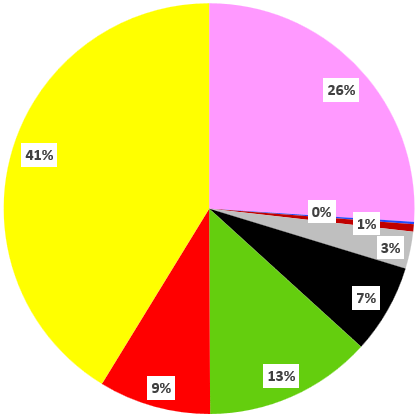 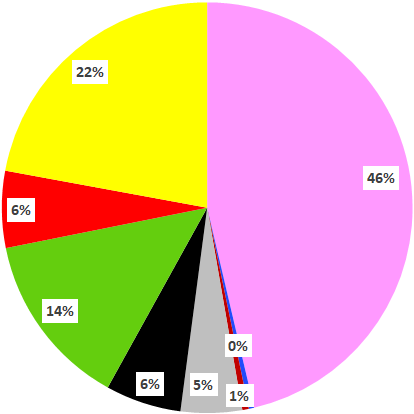 95 X 100 px

414 X 414 px
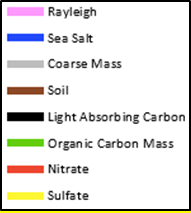 James River
(c) 2000-04 20% Most Impaired Days
(d) 2016-20 20% Most Impaired Days
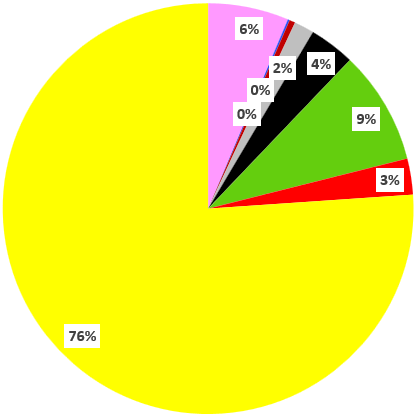 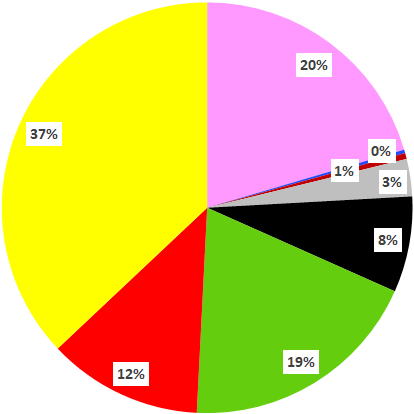 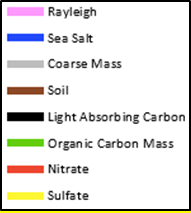 SIZE 
3.35
POSITIONS
0.3  -   0.45
6.1 -  0.45
0.3   -   4.1
6.1  -  4.1
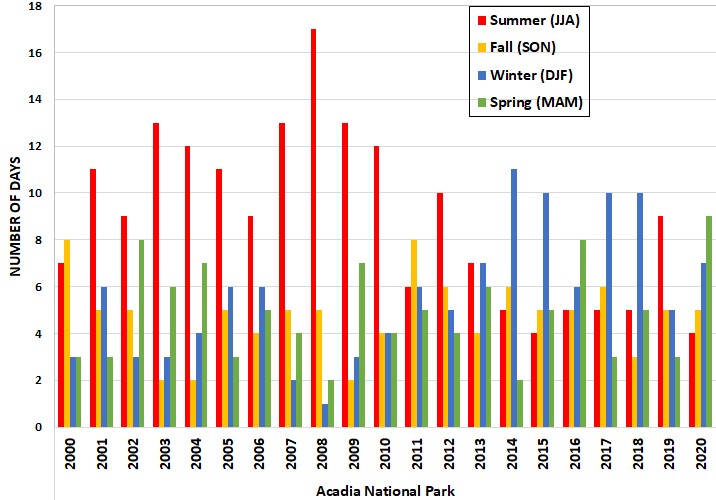 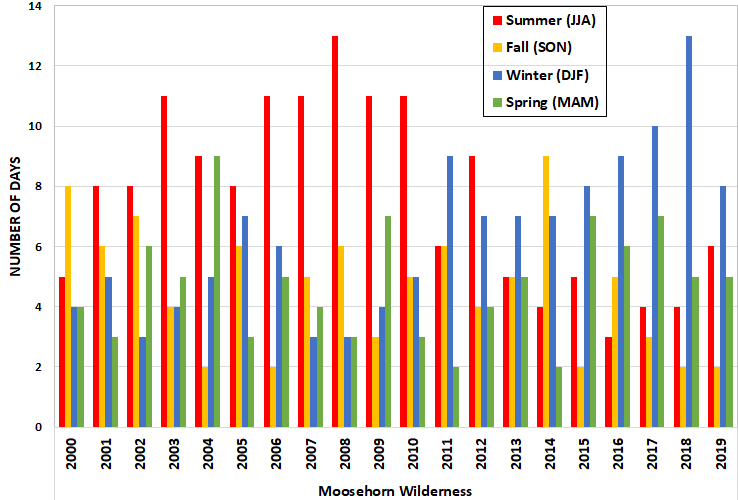 a)
b)
3.7
0.1    0.05
5.55  0.05
0.1    3.77
5.55  3.77
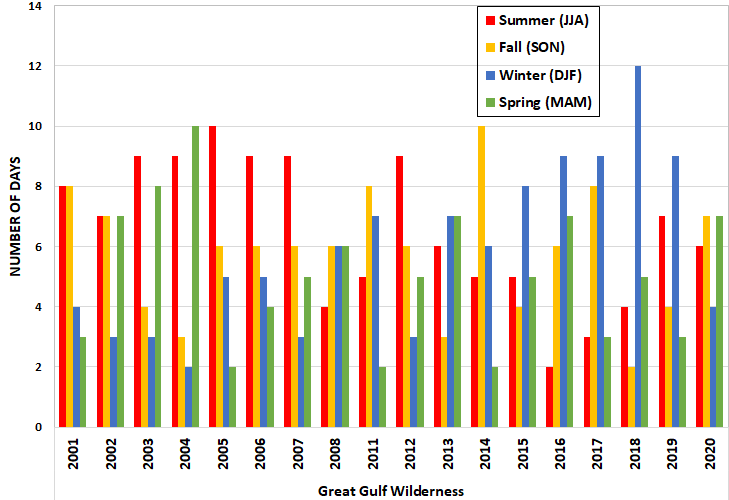 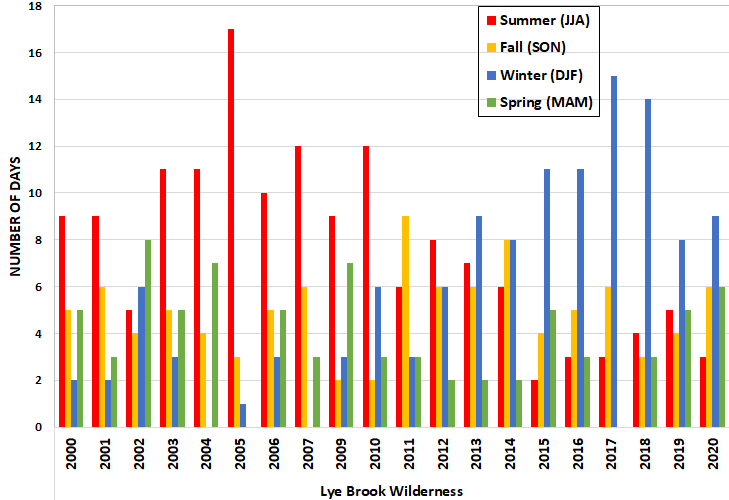 c)
d)
Paint

12 – 47

872-673
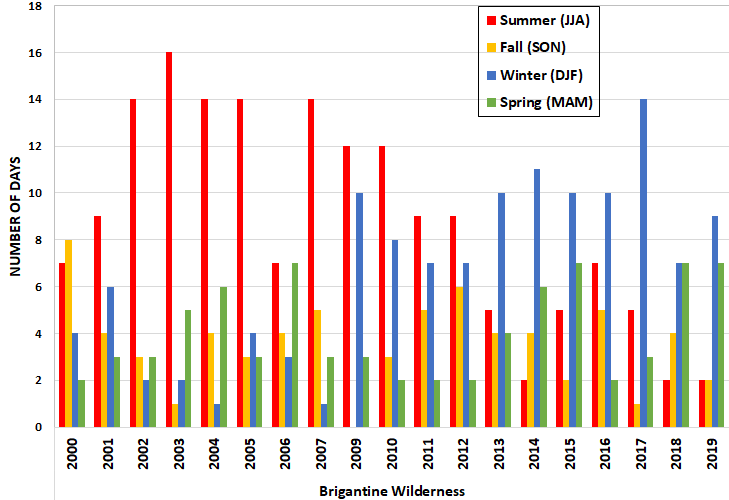 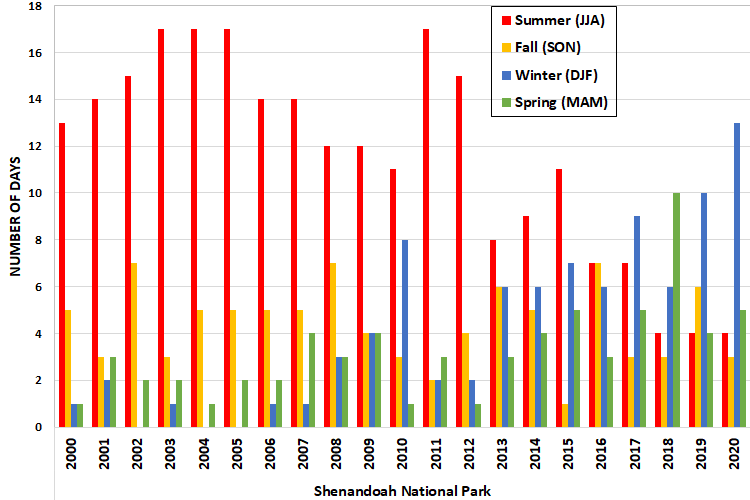 a)
b)
3.7
0.1    0.05
5.55  0.05
0.1    3.77
5.55  3.77
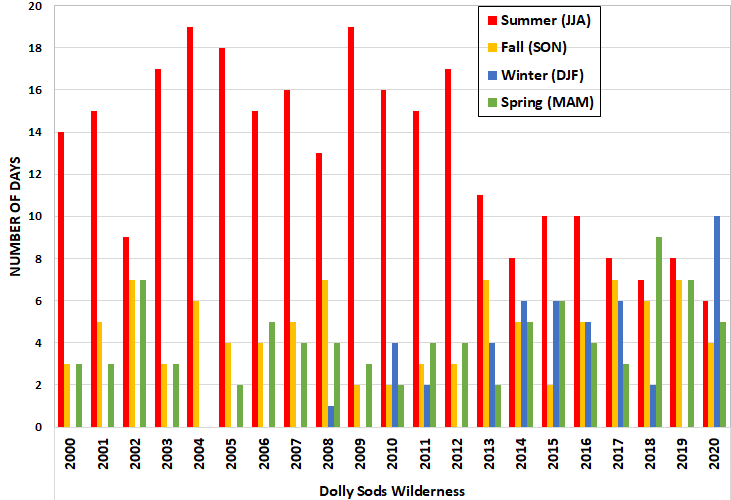 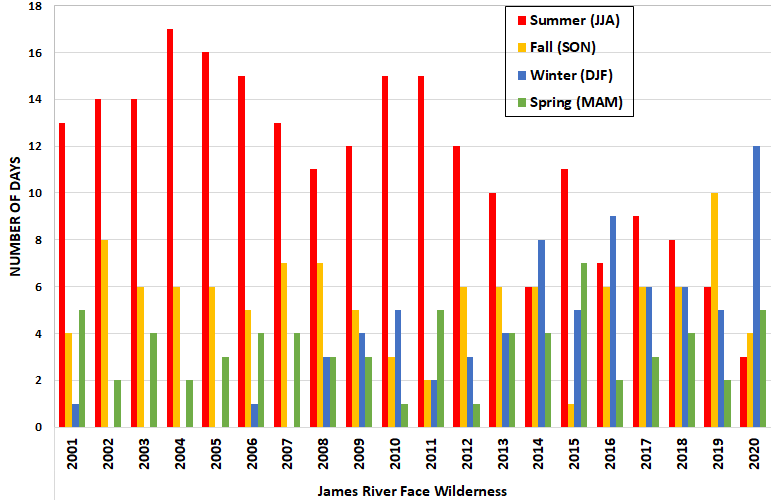 c)
d)
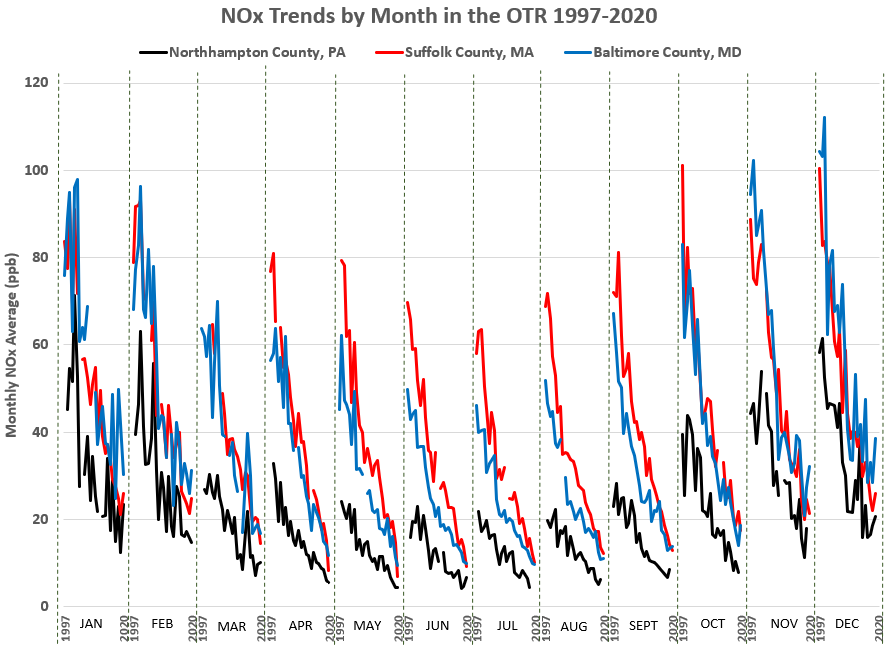 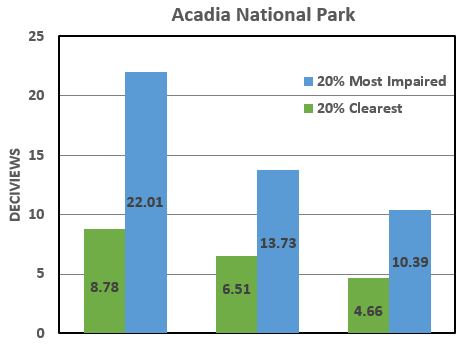 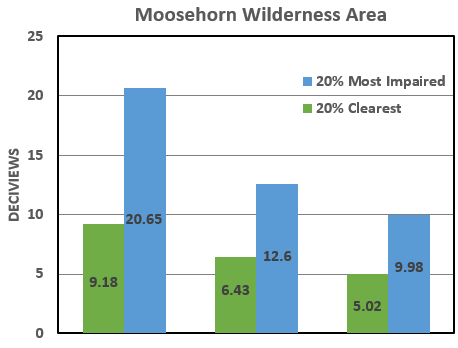 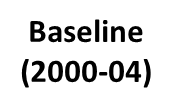 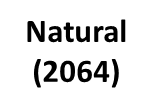 Current (2016-20)
Natural (2064)
Baseline (2000-04)
Current (2016-20)